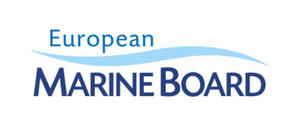 Experiences from EMB Young Ambassadors: Lessons and Introspections from an ECOP’s perspective
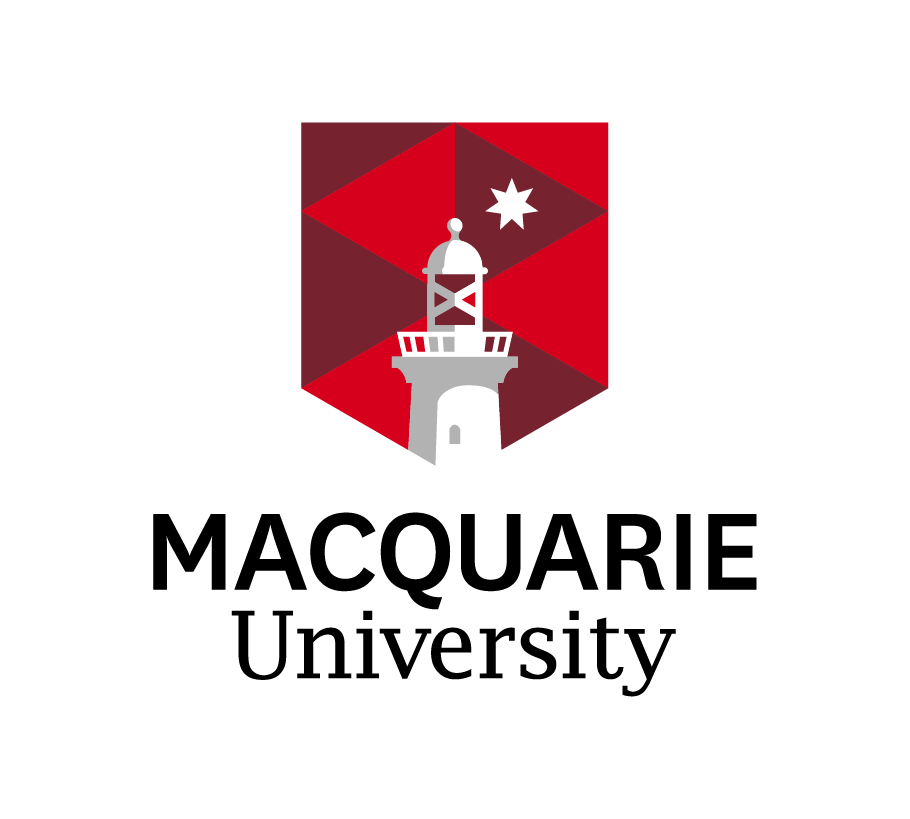 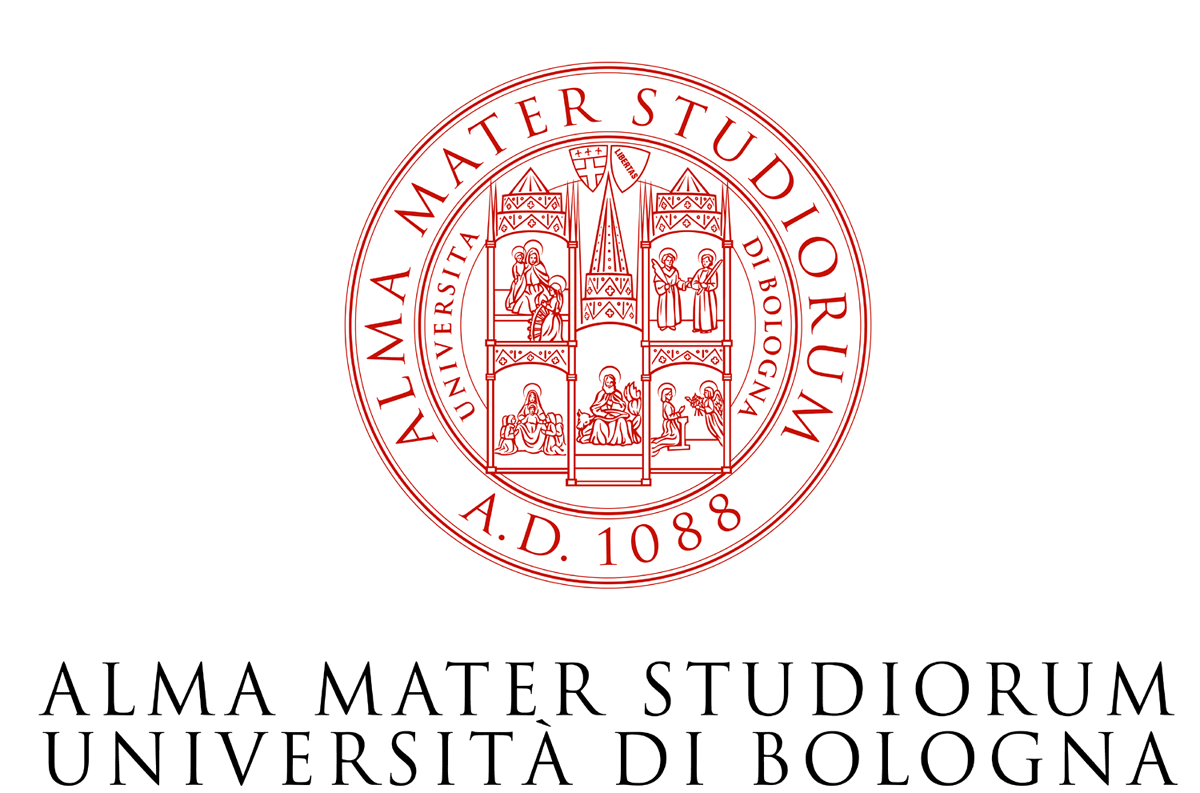 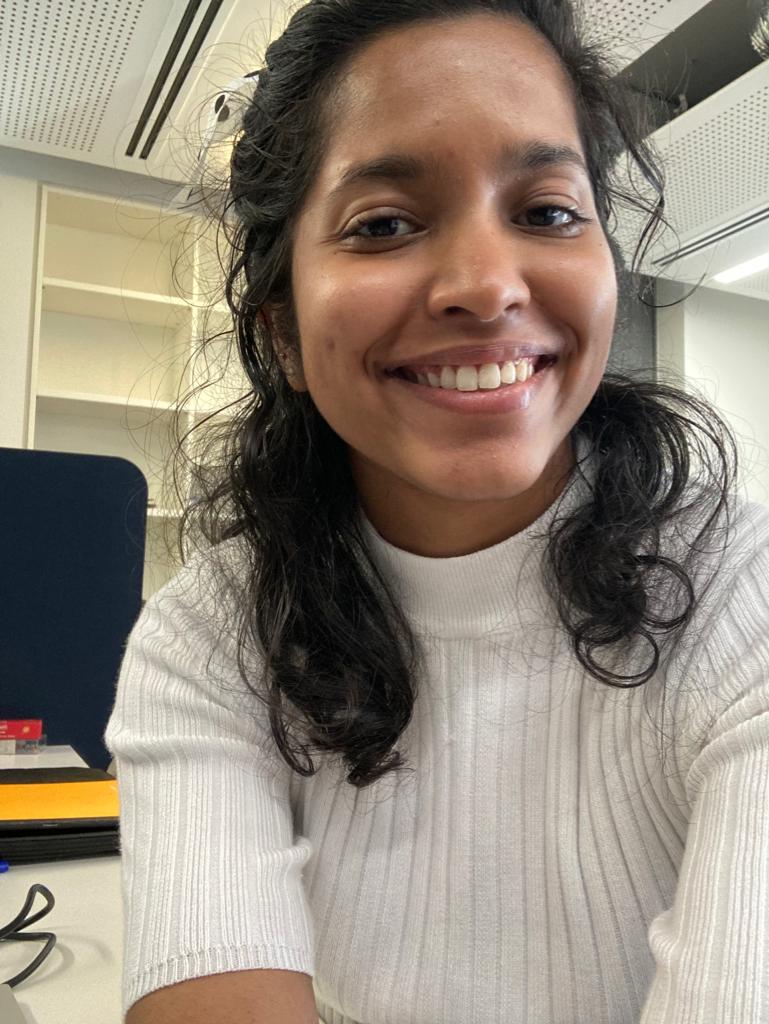 Anjali Gopakumar
EMB Young Ambassador, 2021- 2023
EMB #ThirdThursday Science Webinar, 16 March 2023
Part 1: A look into my background and PhD work
B.Tech in BiotechnologyVIT University, Vellore, India
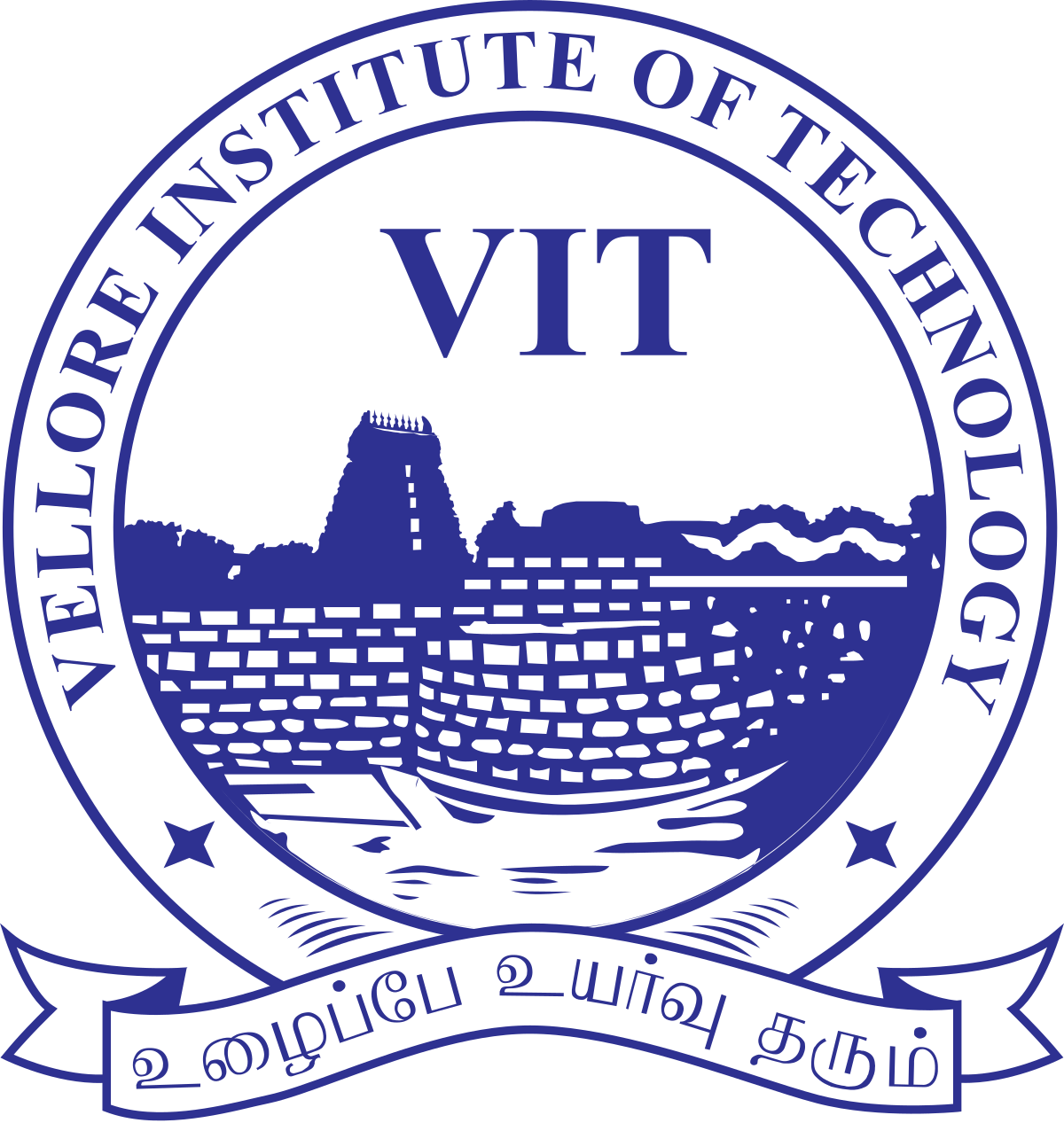 Programme CoordinatorTREE Foundation, India
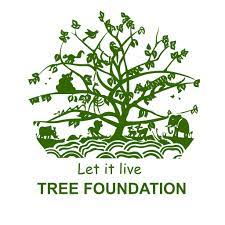 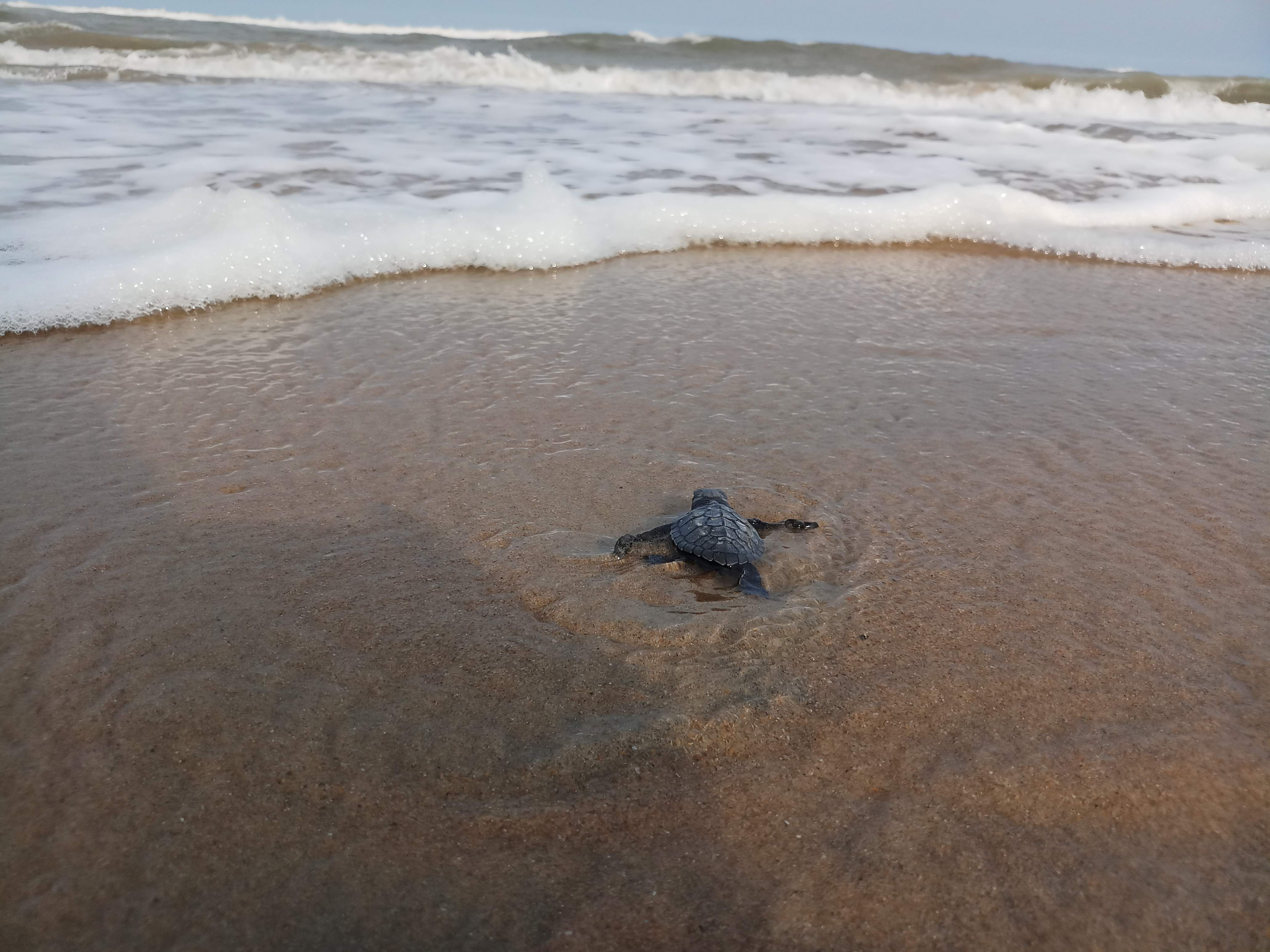 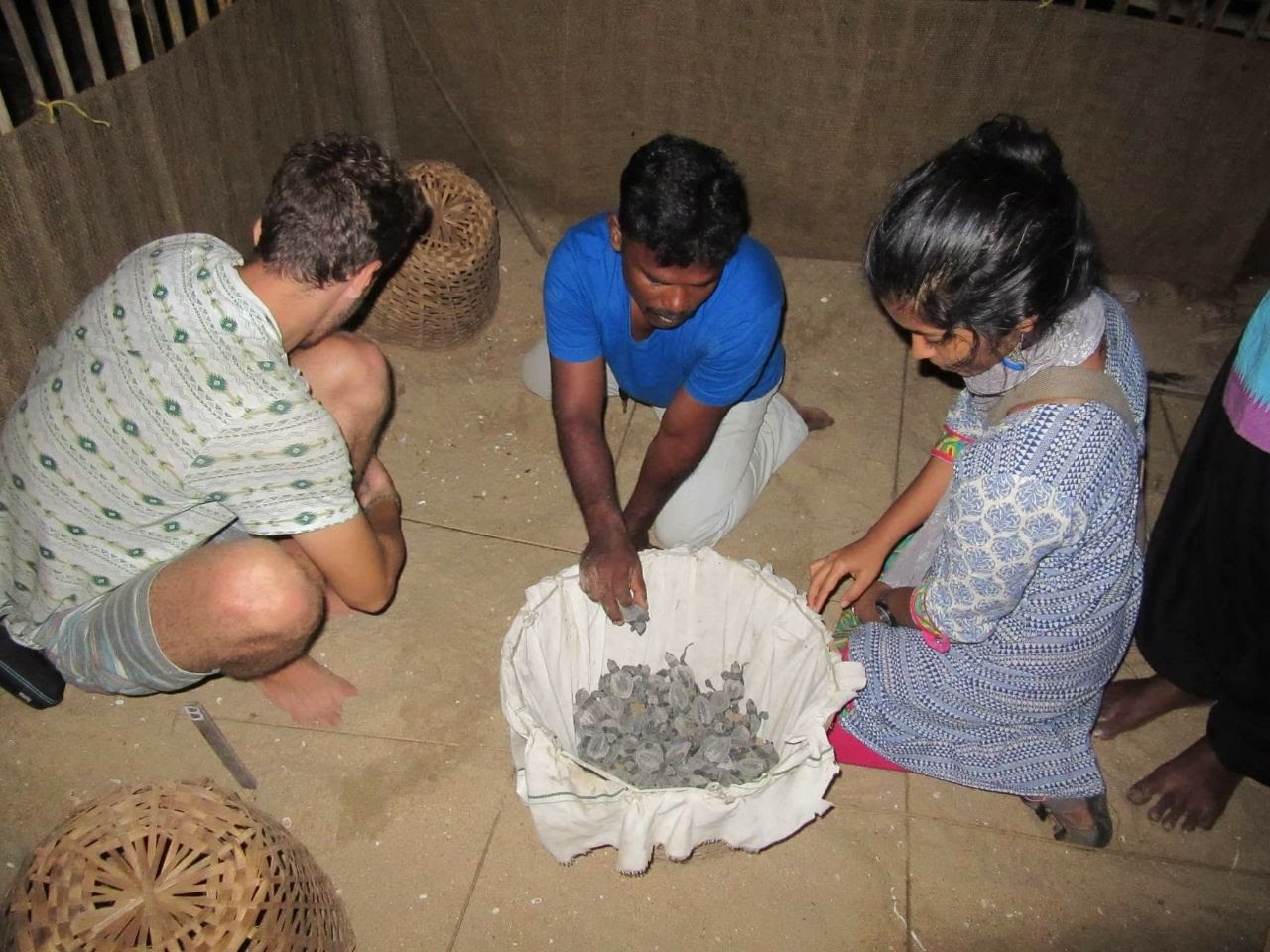 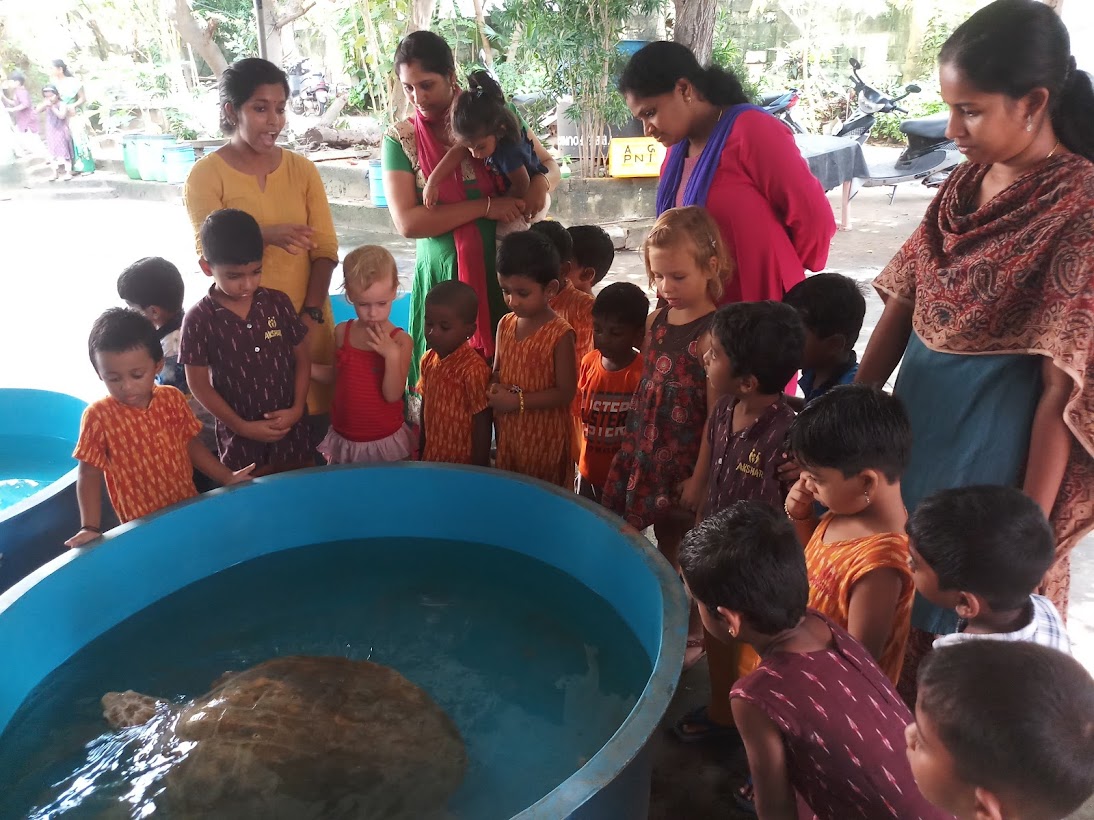 EMB #ThirdThursday Science Webinar, 16 March 2023
International Master of Science in Marine Biological Resources (IMBRSea) -EU Funded Erasmus Mundus Joint Master Degree
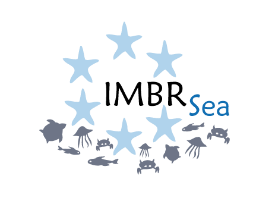 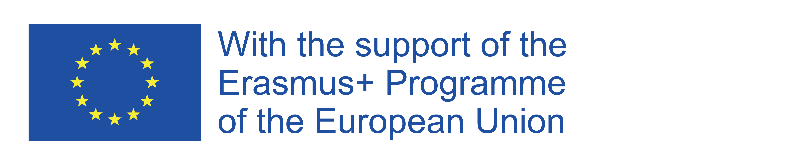 University of Oviedo (Spain)
Universitá Politecnica della Marche (Italy)
Sorbonne Université (France)
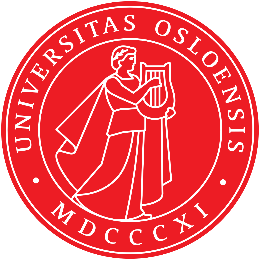 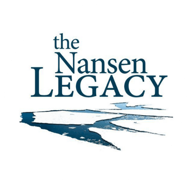 University of Oslo (Norway)
“Mercury Accumulation in fishes from North-East and North-West Barents Sea during the polar night”
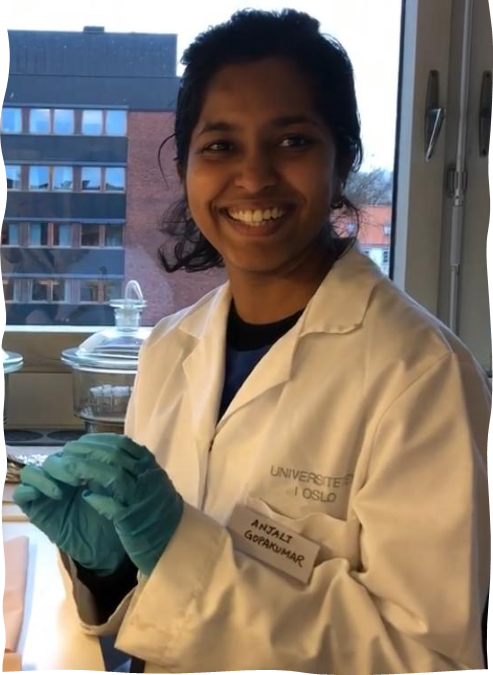 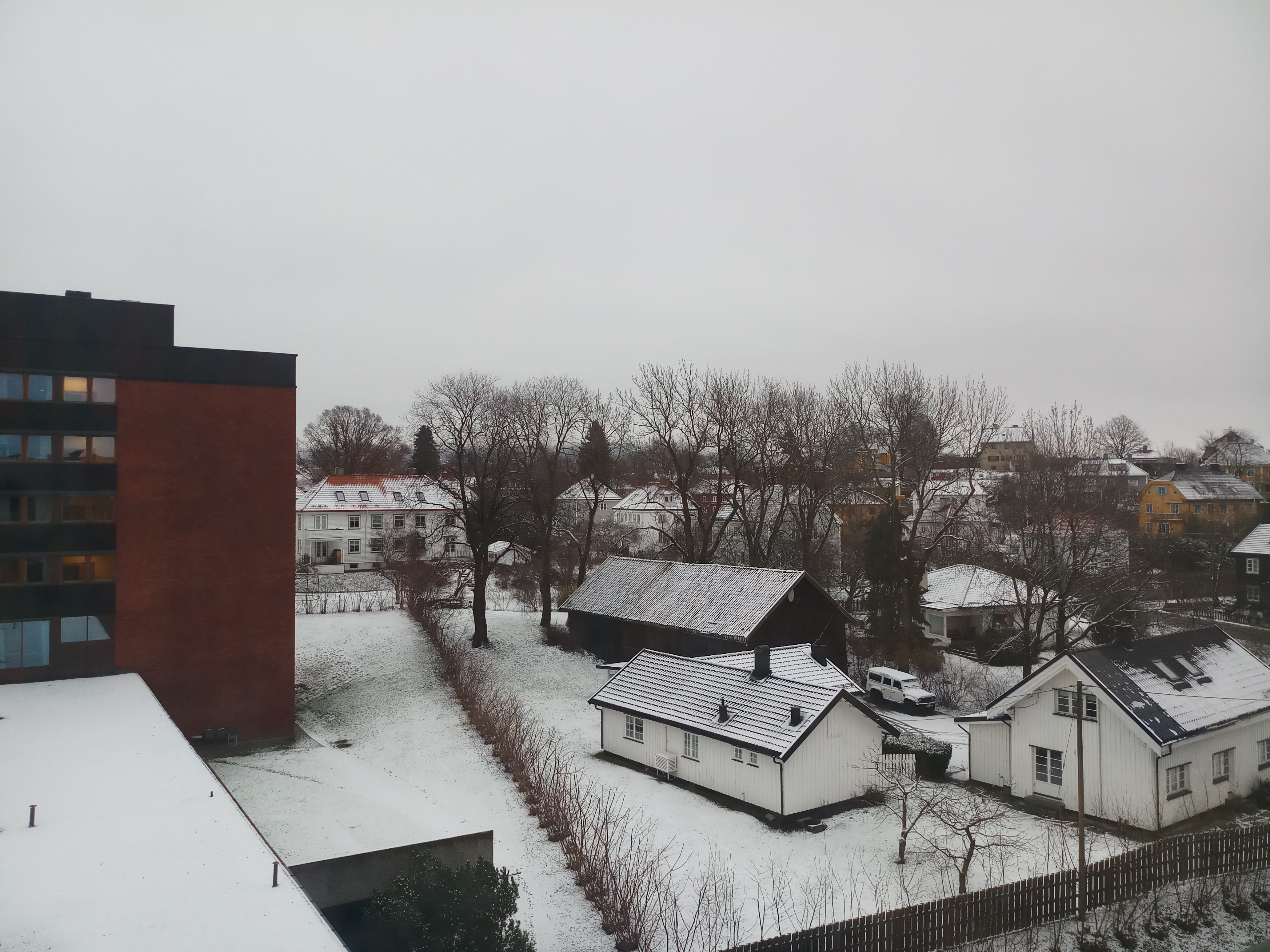 EMB #ThirdThursday Science Webinar, 16 March 2023
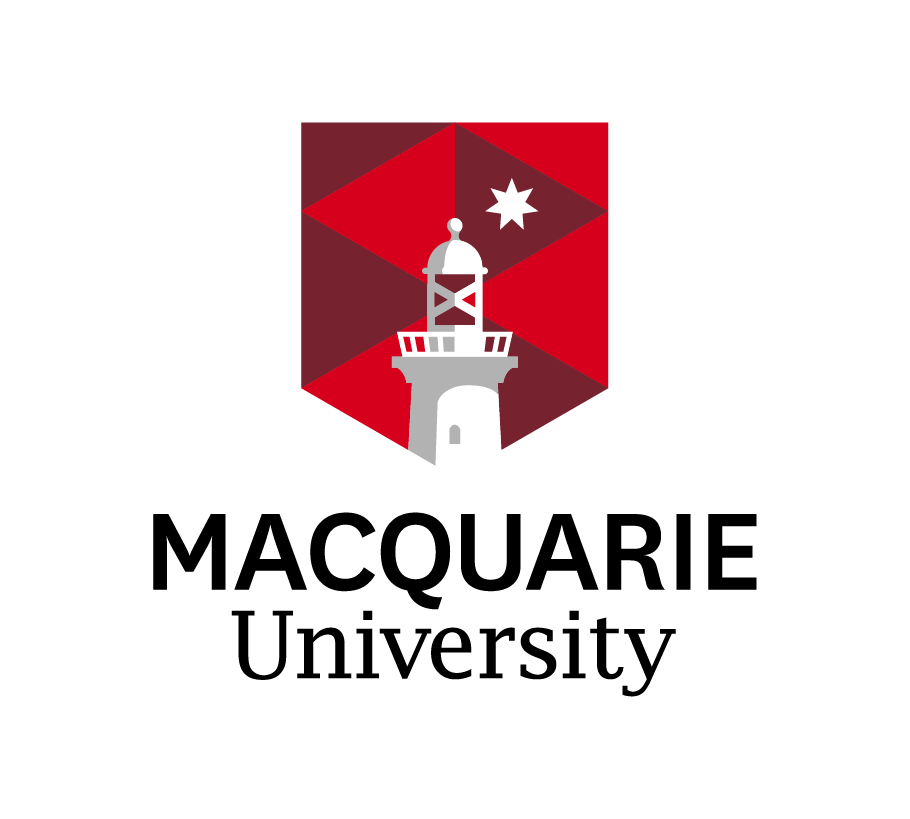 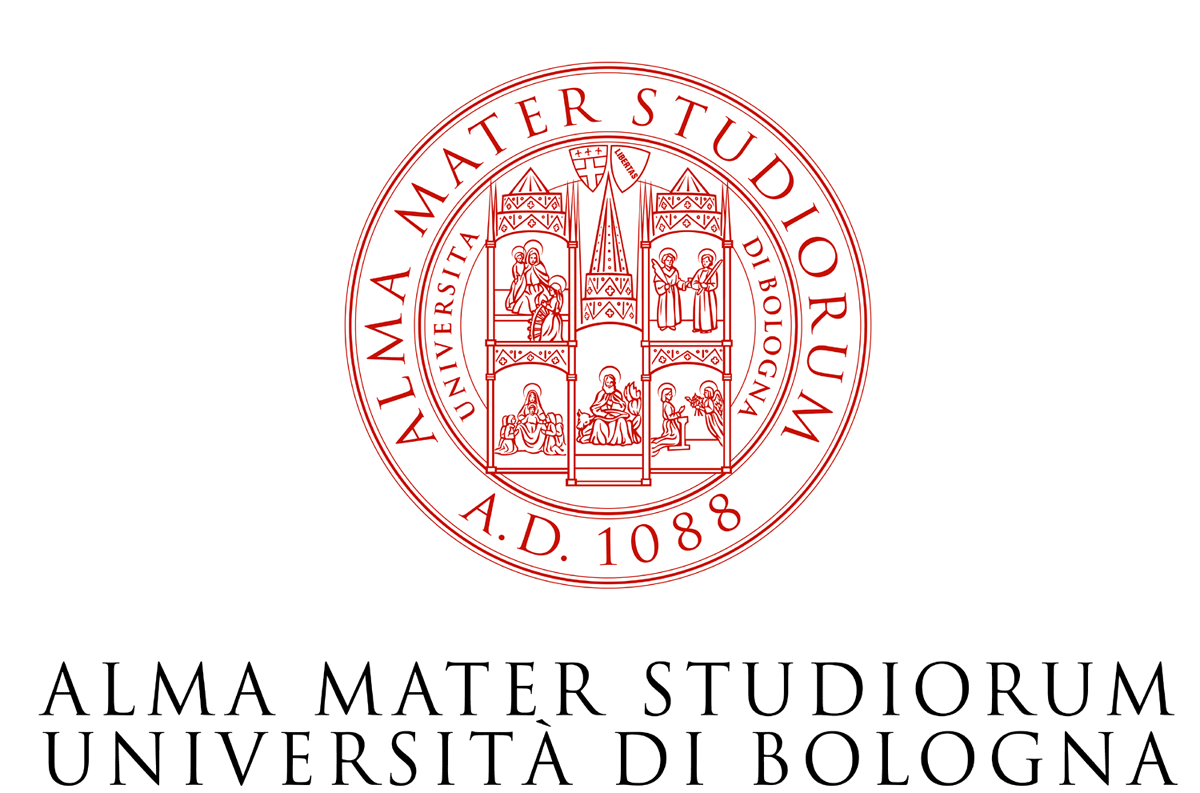 Cotutelle PhD in Marine Ecology
University of Bologna (Italy)/ Macquarie University (Australia)
“Ecosystem Functions and Services of Restored Saltmarshes in Urban Seascapes”
Supervisors: Prof. Laura Airoldi and Dr. Katherine Dafforn
Overall Aim: To assess restoration outcomes at the microbial scale, in coastal salt marsh ecosystems
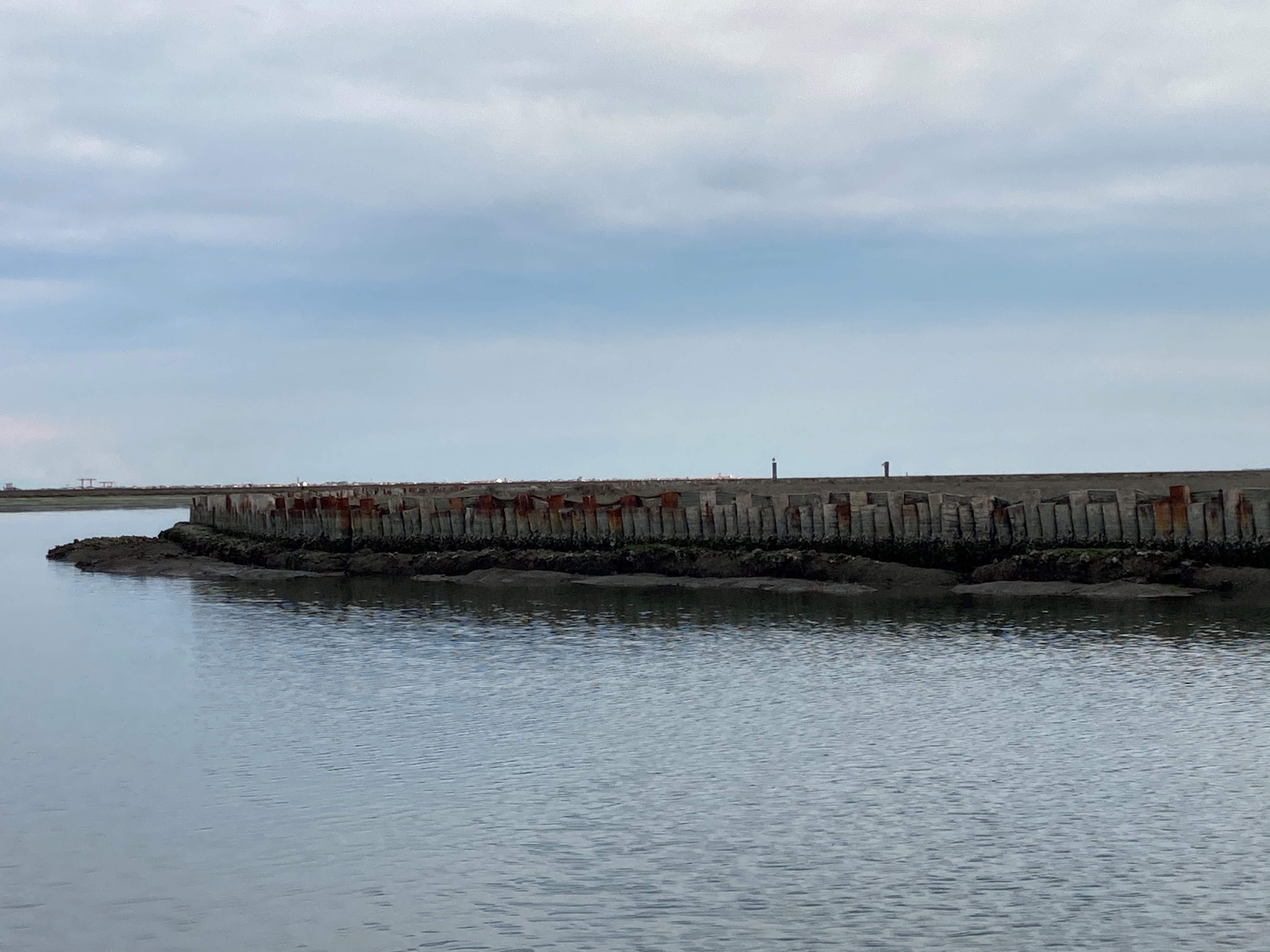 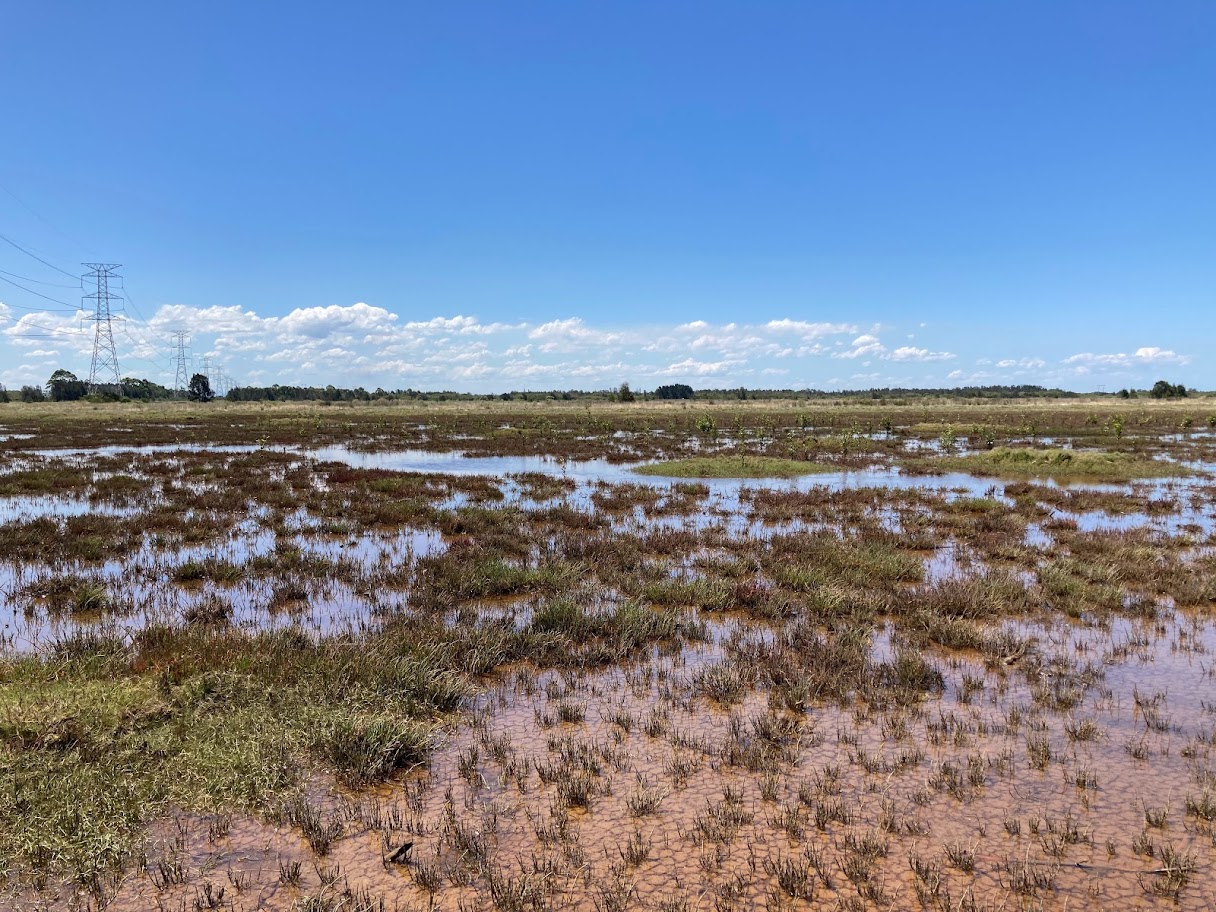 EMB #ThirdThursday Science Webinar, 16 March 2023
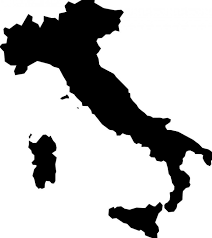 Objectives of my PhD
Assess effect of restoration on sediment microbial communities in salt marshes.
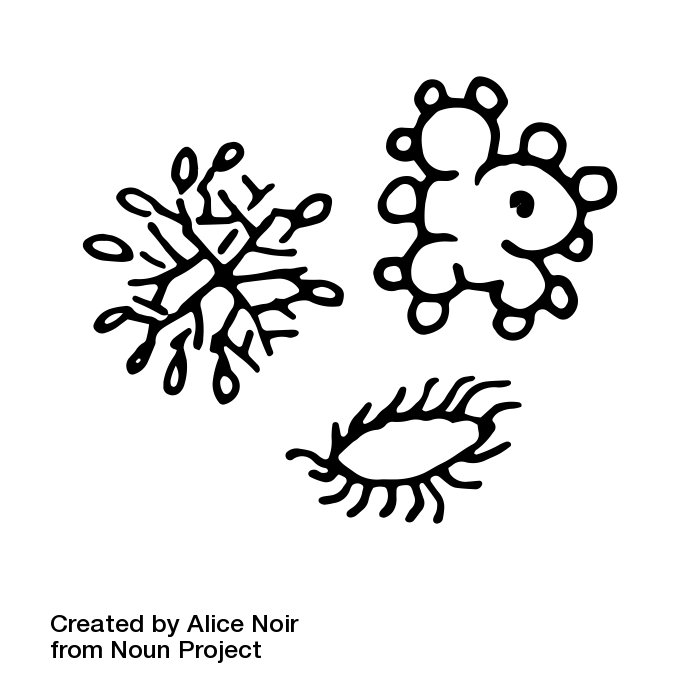 EMB #ThirdThursday Science Webinar, 16 March 2023
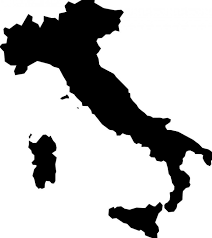 Objectives of my PhD
Assess effect of restoration on sediment microbial communities in salt marshes.
Change in the microbial community structure and function between natural and restored saltmarshes in Venice lagoon
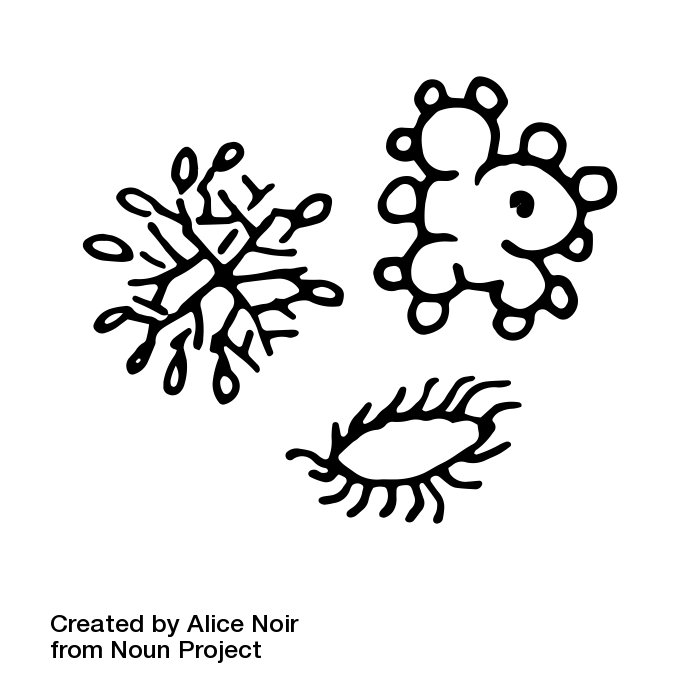 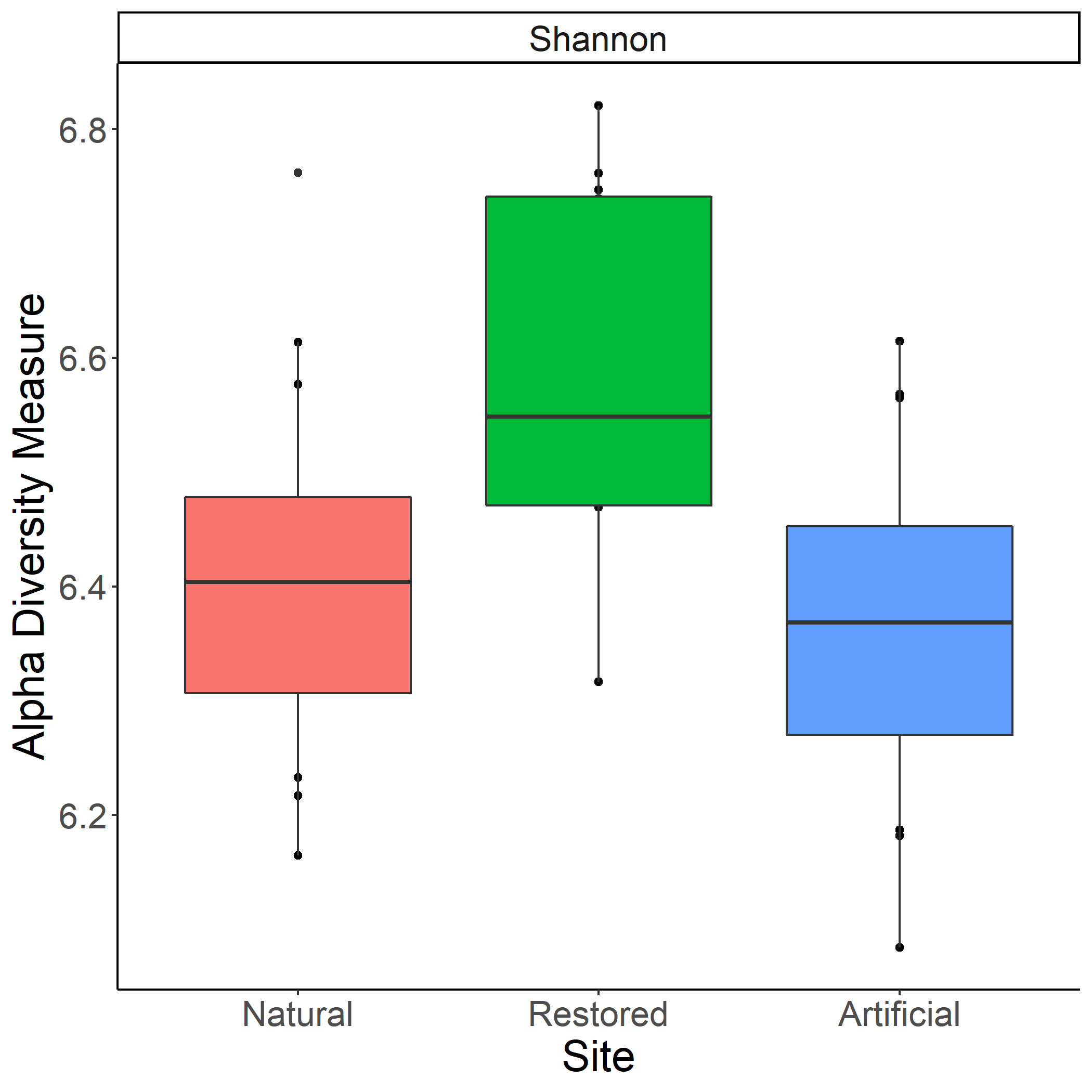 Physically restored saltmarshes improve microbial diversity along saltmarsh edge, than natural and artificially constructed ones.
EMB #ThirdThursday Science Webinar, 16 March 2023
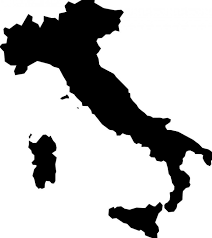 Objectives of my PhD
Assess effect of restoration on benthic functional diversity in salt marshes.
Assess effect of restoration on sediment microbial communities in salt marshes.
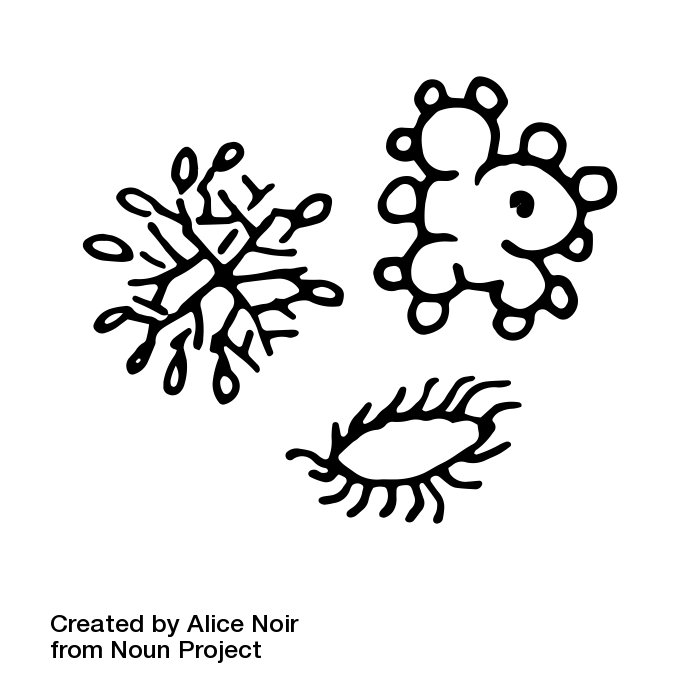 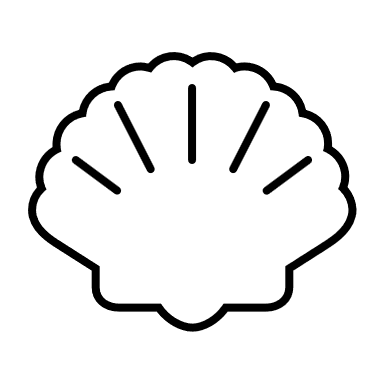 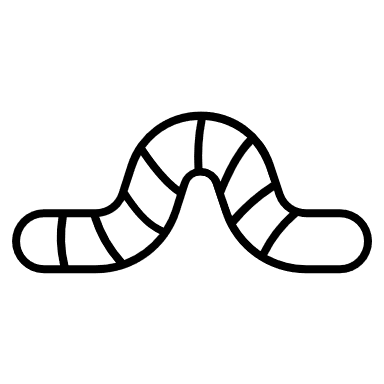 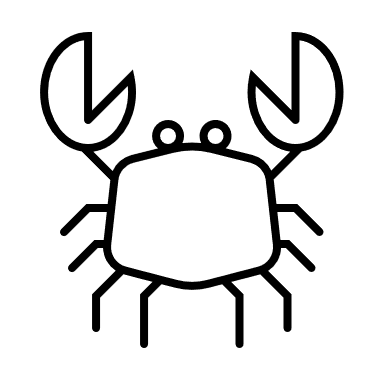 EMB #ThirdThursday Science Webinar, 16 March 2023
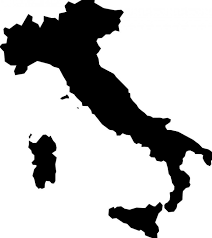 Objectives of my PhD
Assess effect of restoration on benthic functional diversity in salt marshes.
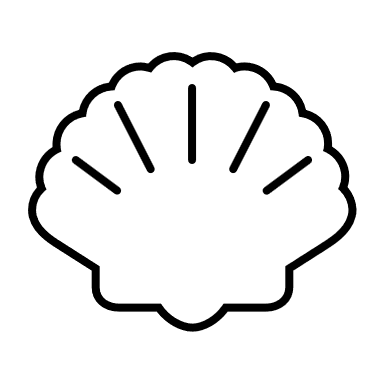 Restored
Artificial
Natural
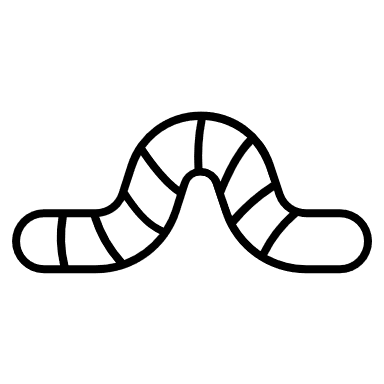 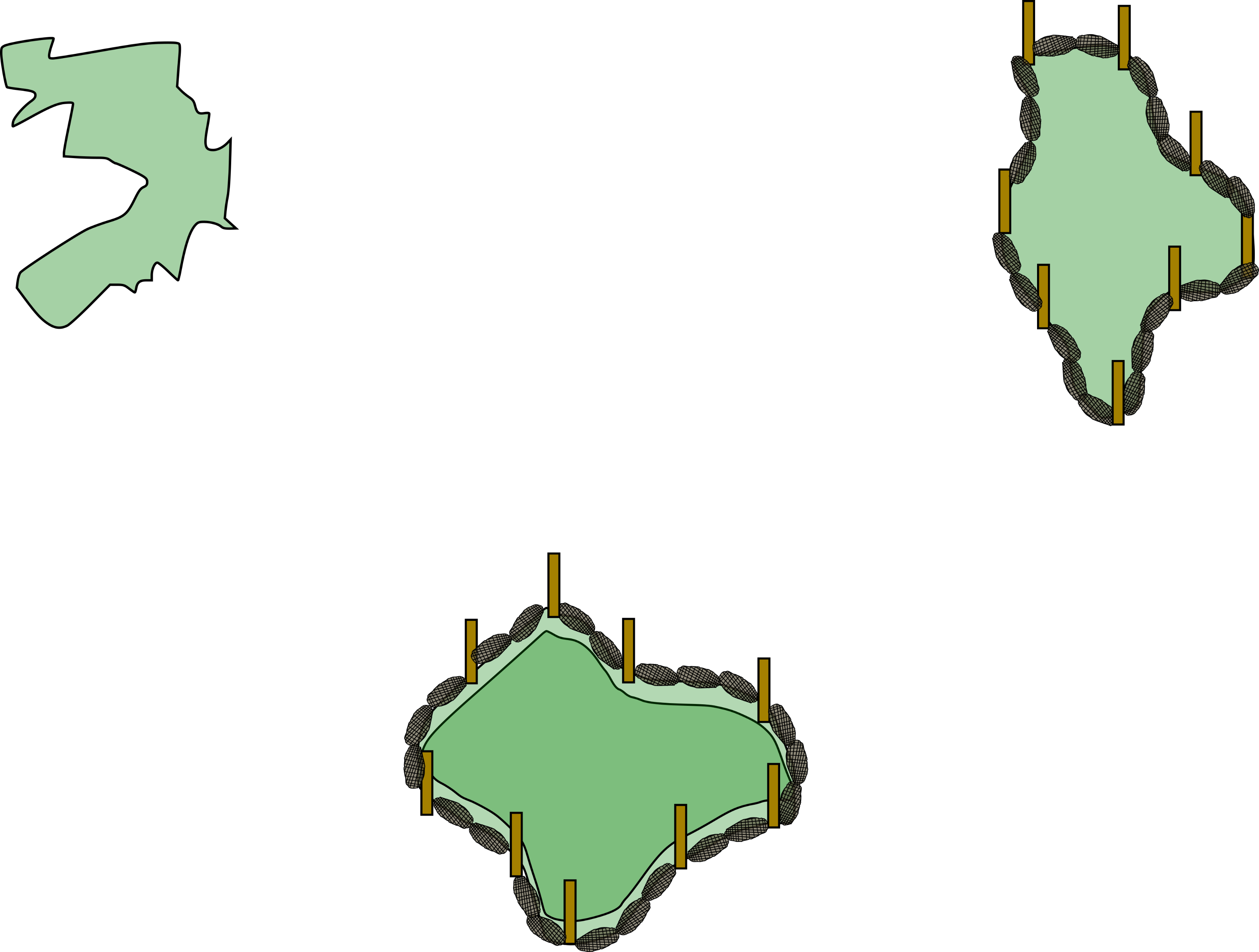 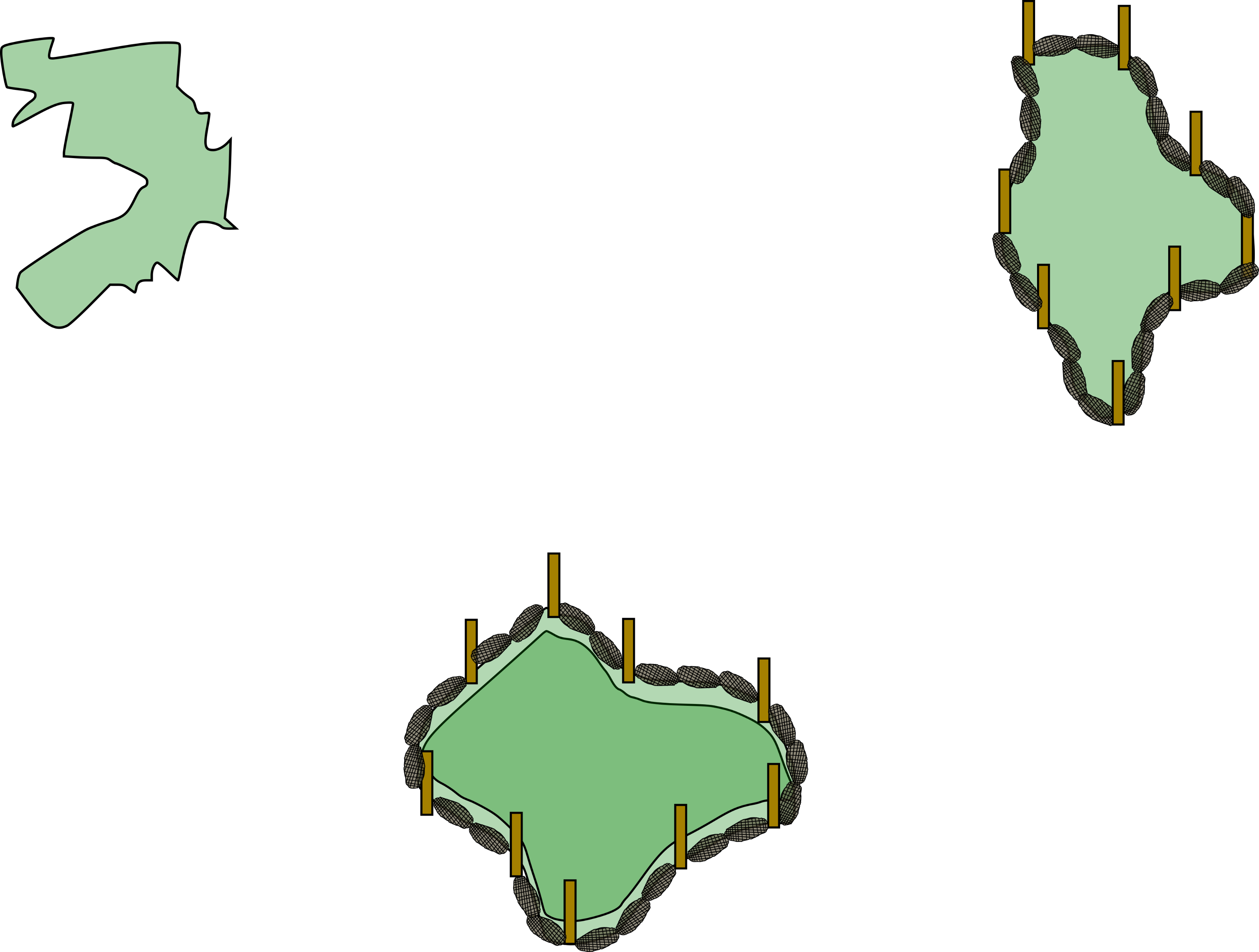 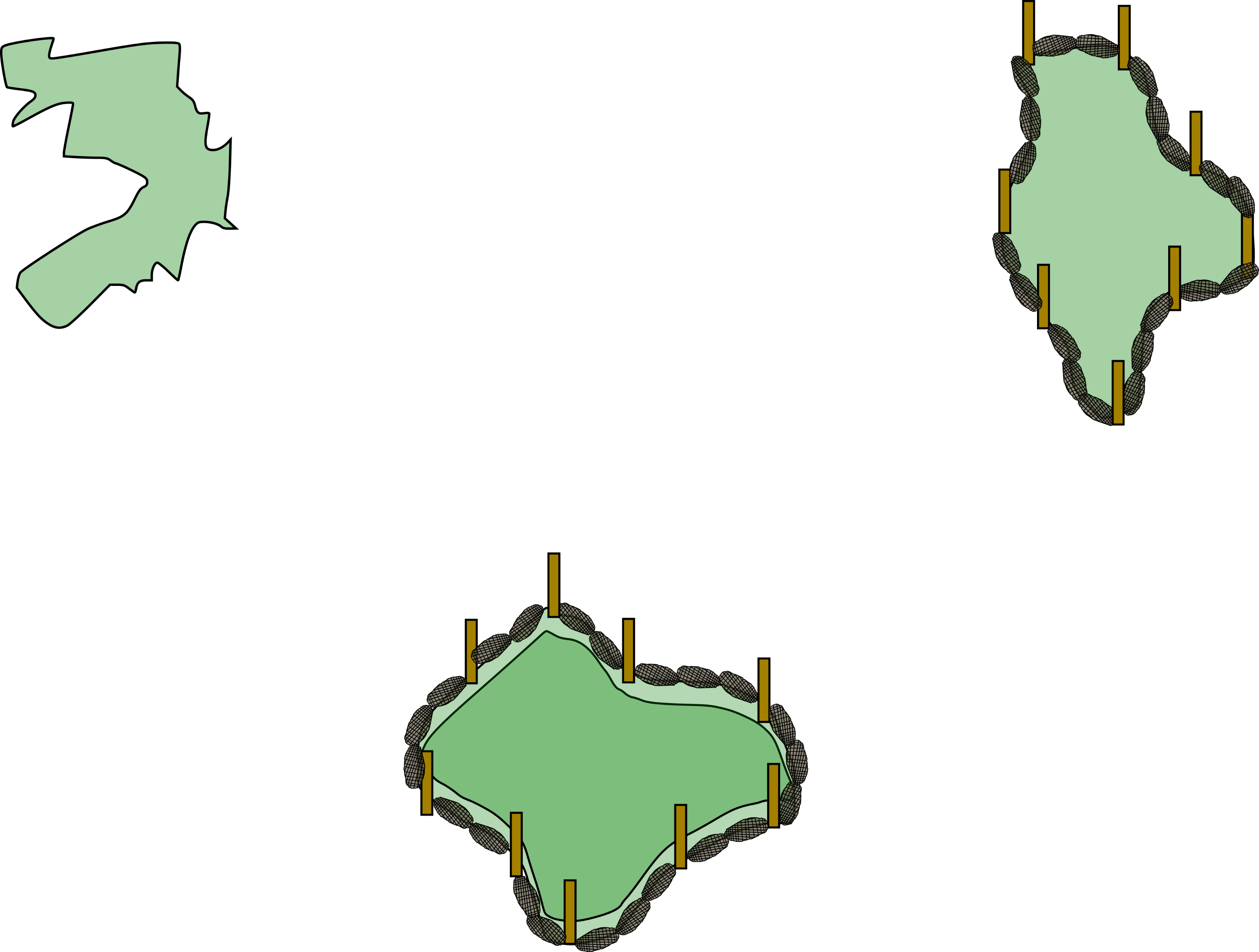 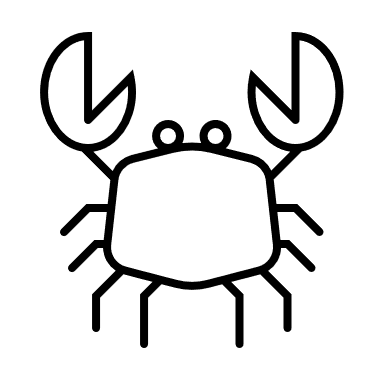 Change in the benthic functional groups between natural and restored saltmarshes in Venice lagoon
EMB #ThirdThursday Science Webinar, 16 March 2023
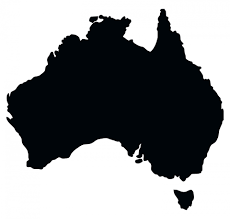 Objectives of my PhD
Assess effect of restoration on benthic functional diversity in salt marshes.
Assess effect of restoration on biogeochemical functioning in salt marshes.
Assess effect of restoration on sediment microbial communities in salt marshes.
H2S
H2S
N2O
N2O
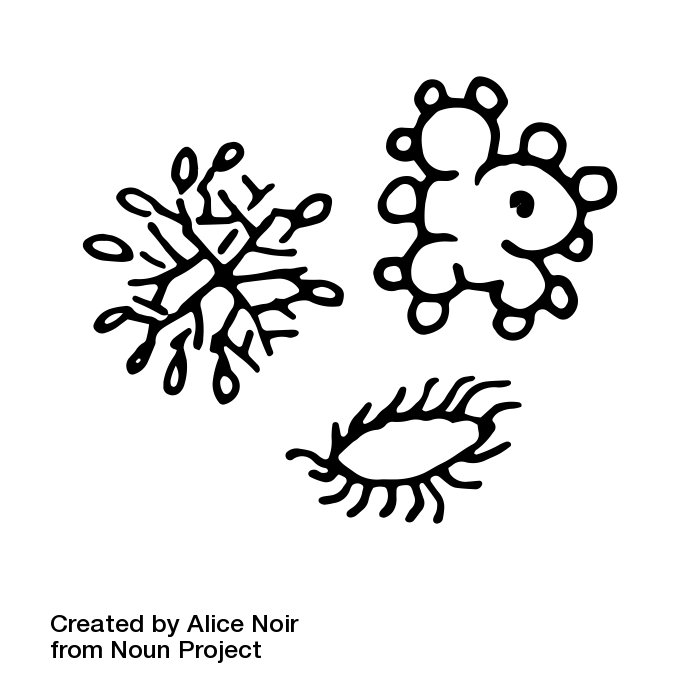 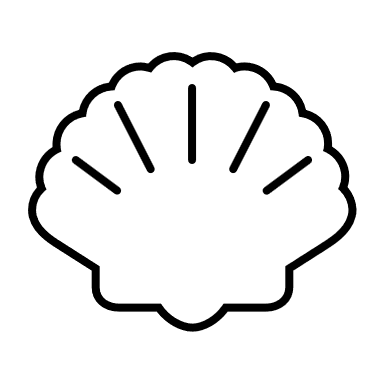 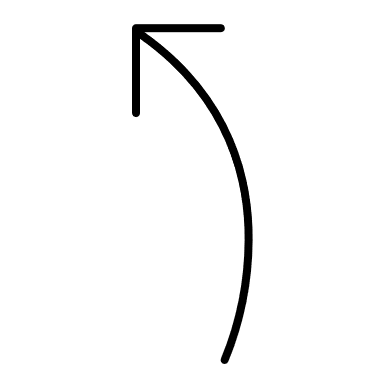 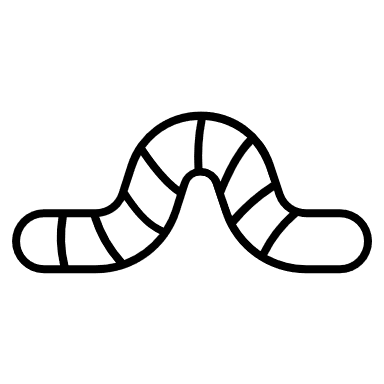 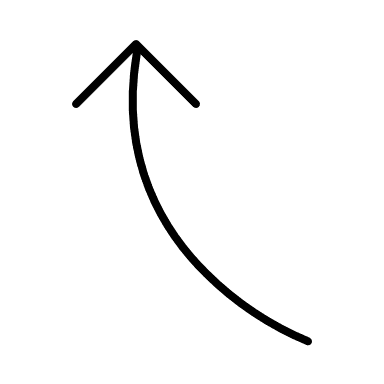 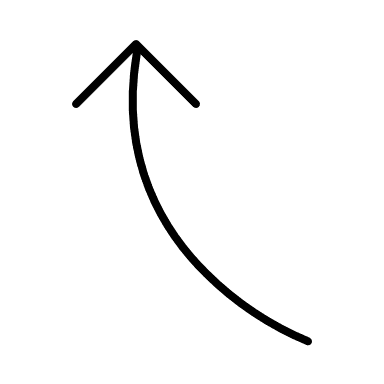 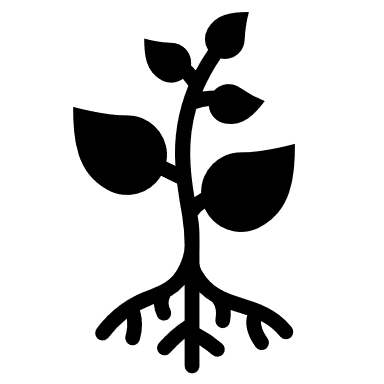 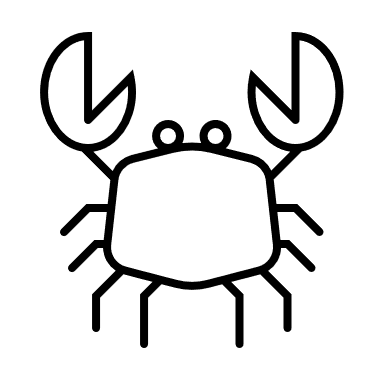 EMB #ThirdThursday Science Webinar, 16 March 2023
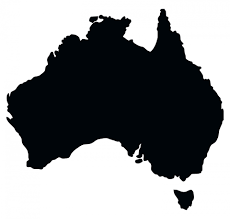 Objectives of my PhD
Assess effect of restoration on biogeochemical functioning in salt marshes.
H2S
N2O
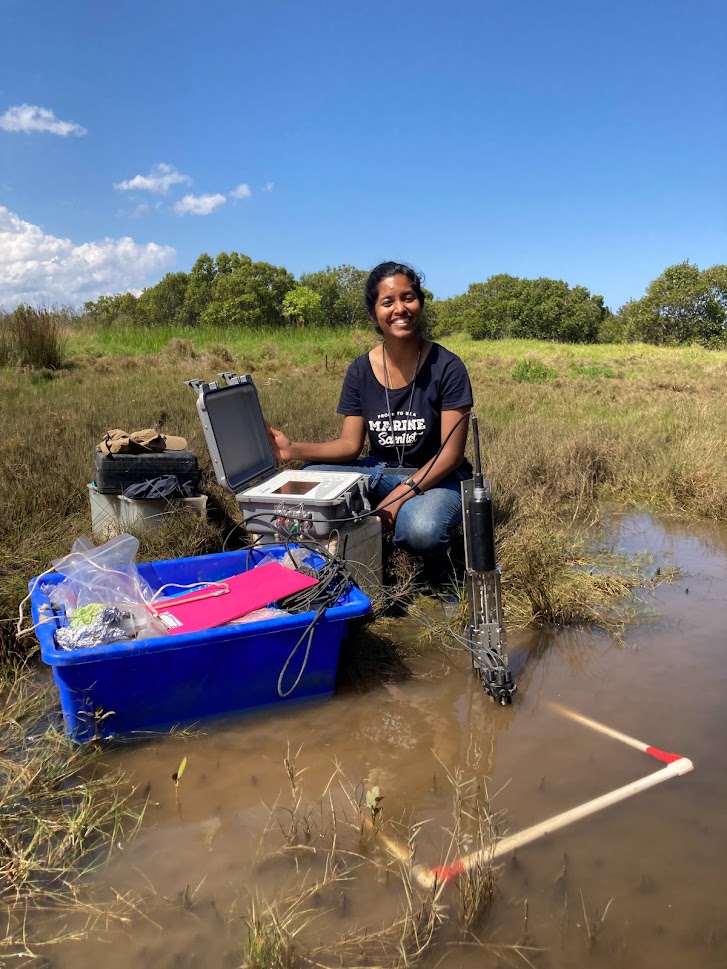 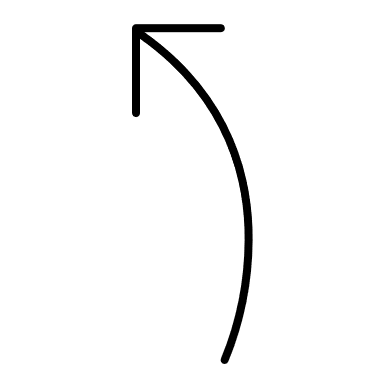 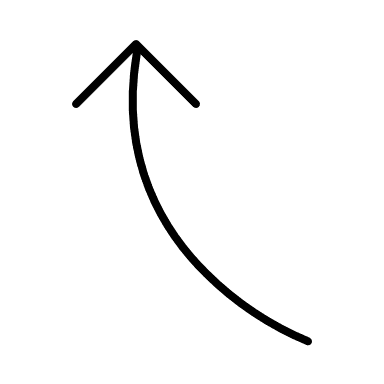 Change in biogeochemical fluxes over different restoration stages
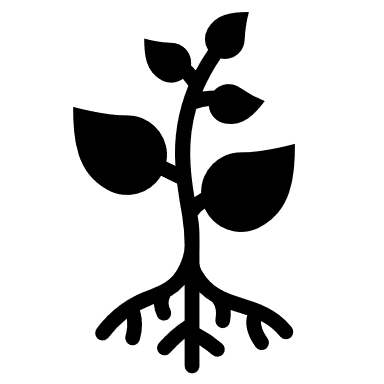 Change in microbial community structure over different restoration stages
EMB #ThirdThursday Science Webinar, 16 March 2023
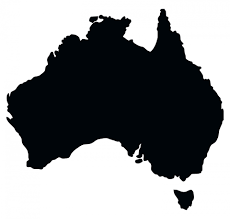 Objectives of my PhD
Assess effect of restoration on benthic functional diversity in salt marshes.
Assess effect of restoration on biogeochemical functioning in salt marshes.
Assess effect of restoration on decomposition rates in salt marshes.
Assess effect of restoration on sediment microbial communities in salt marshes.
H2S
N2O
N2O
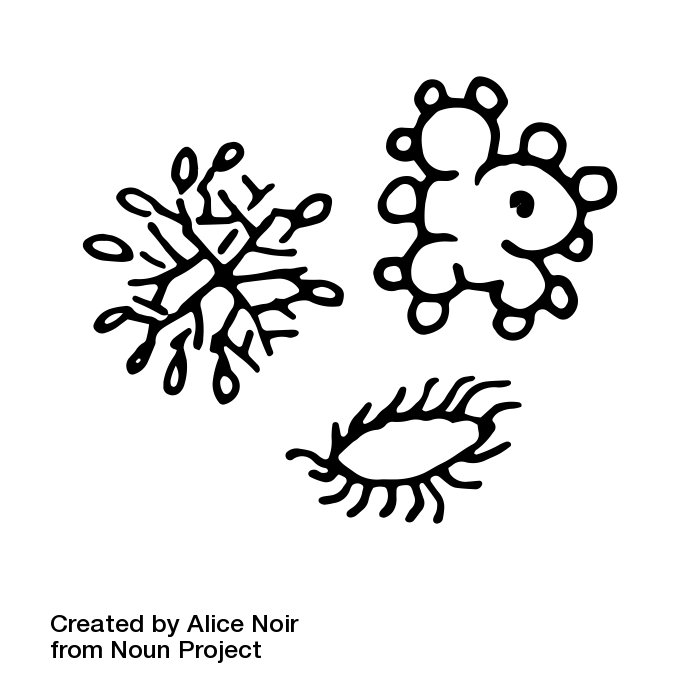 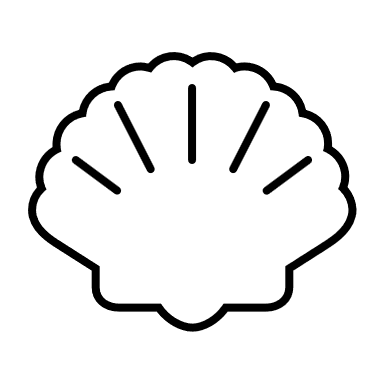 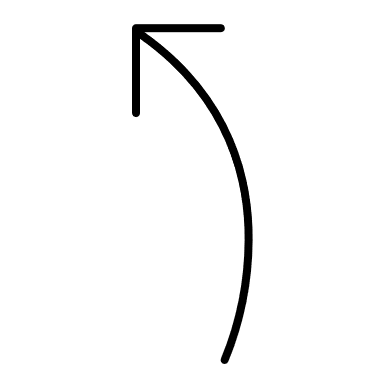 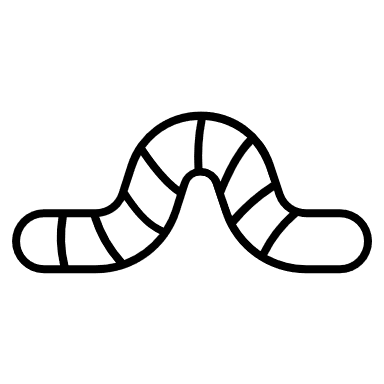 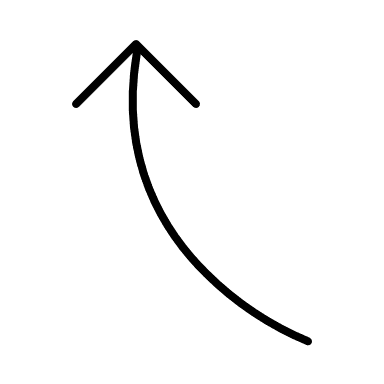 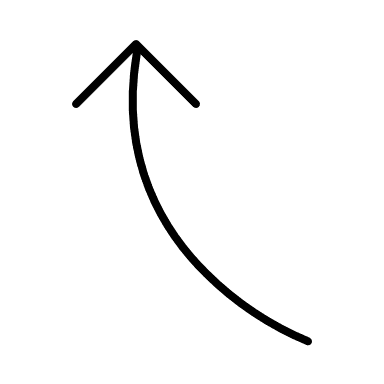 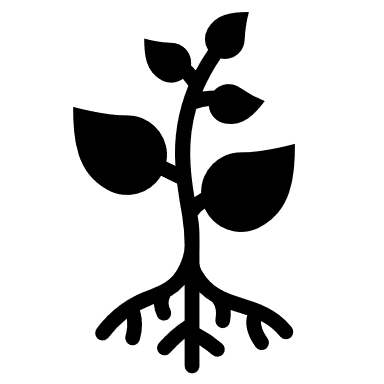 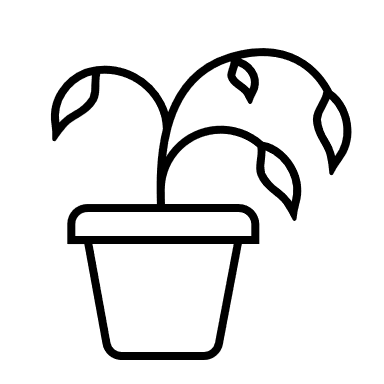 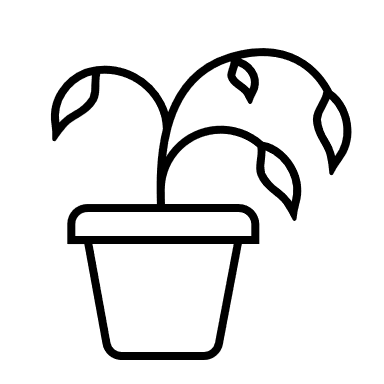 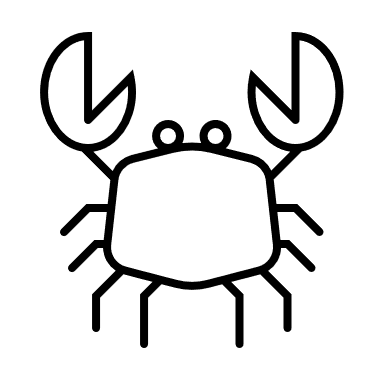 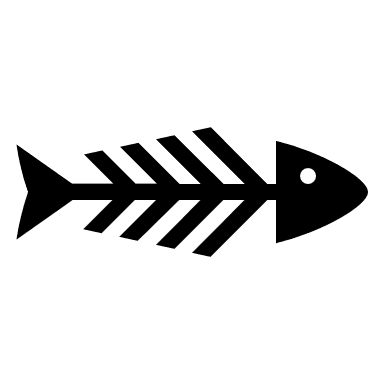 EMB #ThirdThursday Science Webinar, 16 March 2023
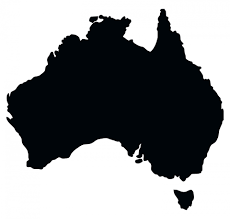 Objectives of my PhD
Assess effect of restoration on decomposition rates in salt marshes.
Change in decomposition rates between natural and restored saltmarshes
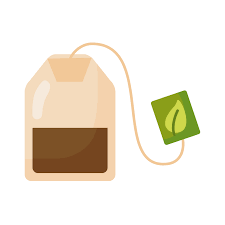 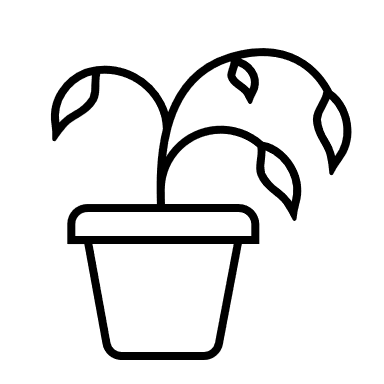 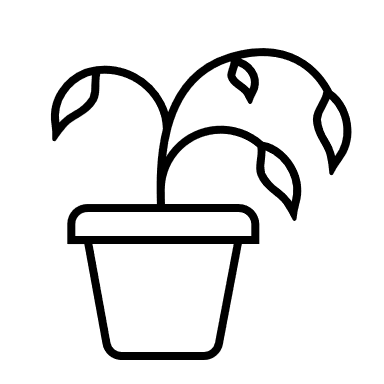 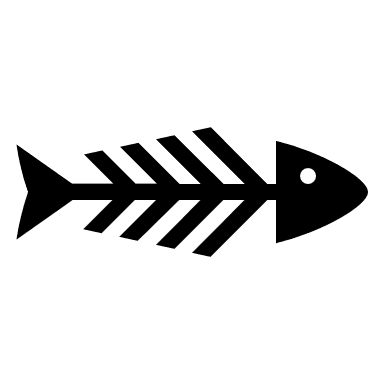 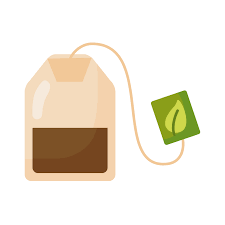 Change in microbial community structure between natural and restored saltmarshes
EMB #ThirdThursday Science Webinar, 16 March 2023
Part 2: EMB Young Ambassadorship
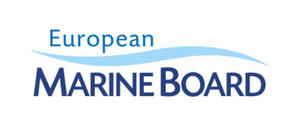 EMB Young Ambassador (2021-2023)
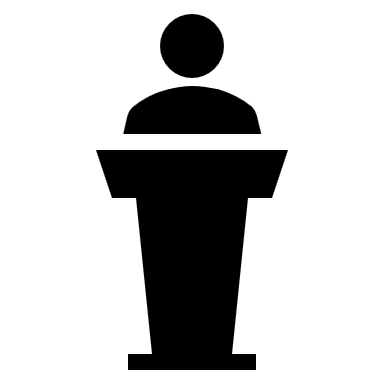 Promote and raise awareness about ocean science and marine policies to the general public
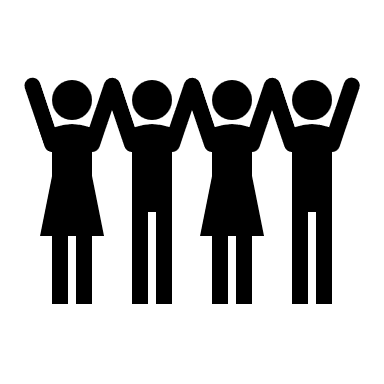 Organise workshops and forums to engage and network with early career ocean professionals
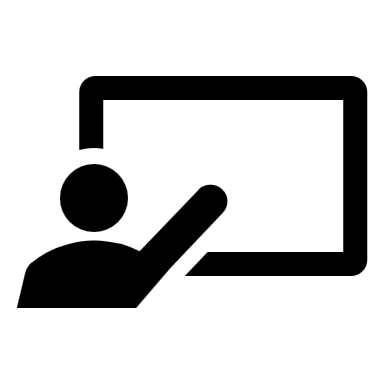 Present science and policy-related activities at universities and lab meetings
Write blog articles on various topics concerning early career ocean professionals and marine policies
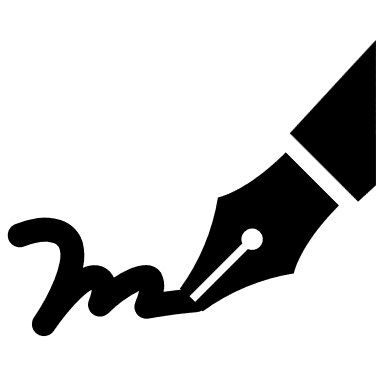 EMB #ThirdThursday Science Webinar, 16 March 2023
ICYMARE Workshop on Science Communication
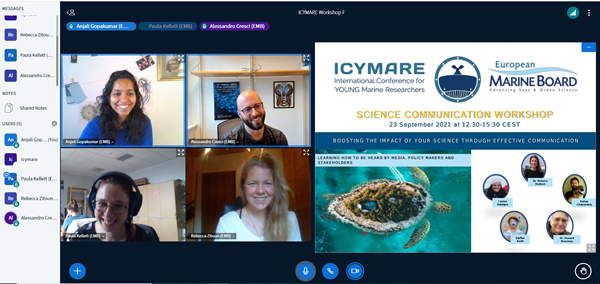 EMB #ThirdThursday Science Webinar, 16 March 2023
Participating in the Navigating the Future V Video Series
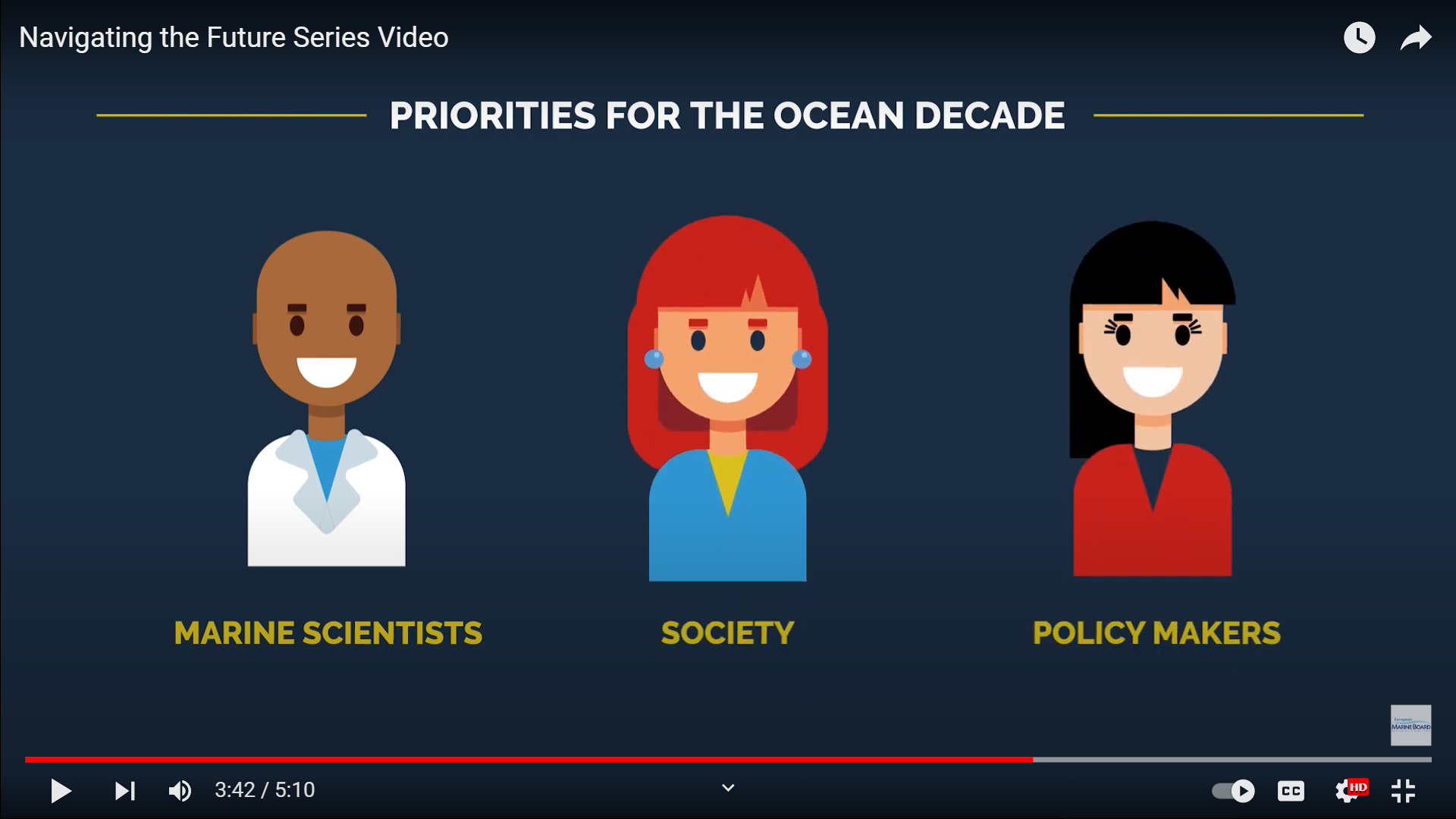 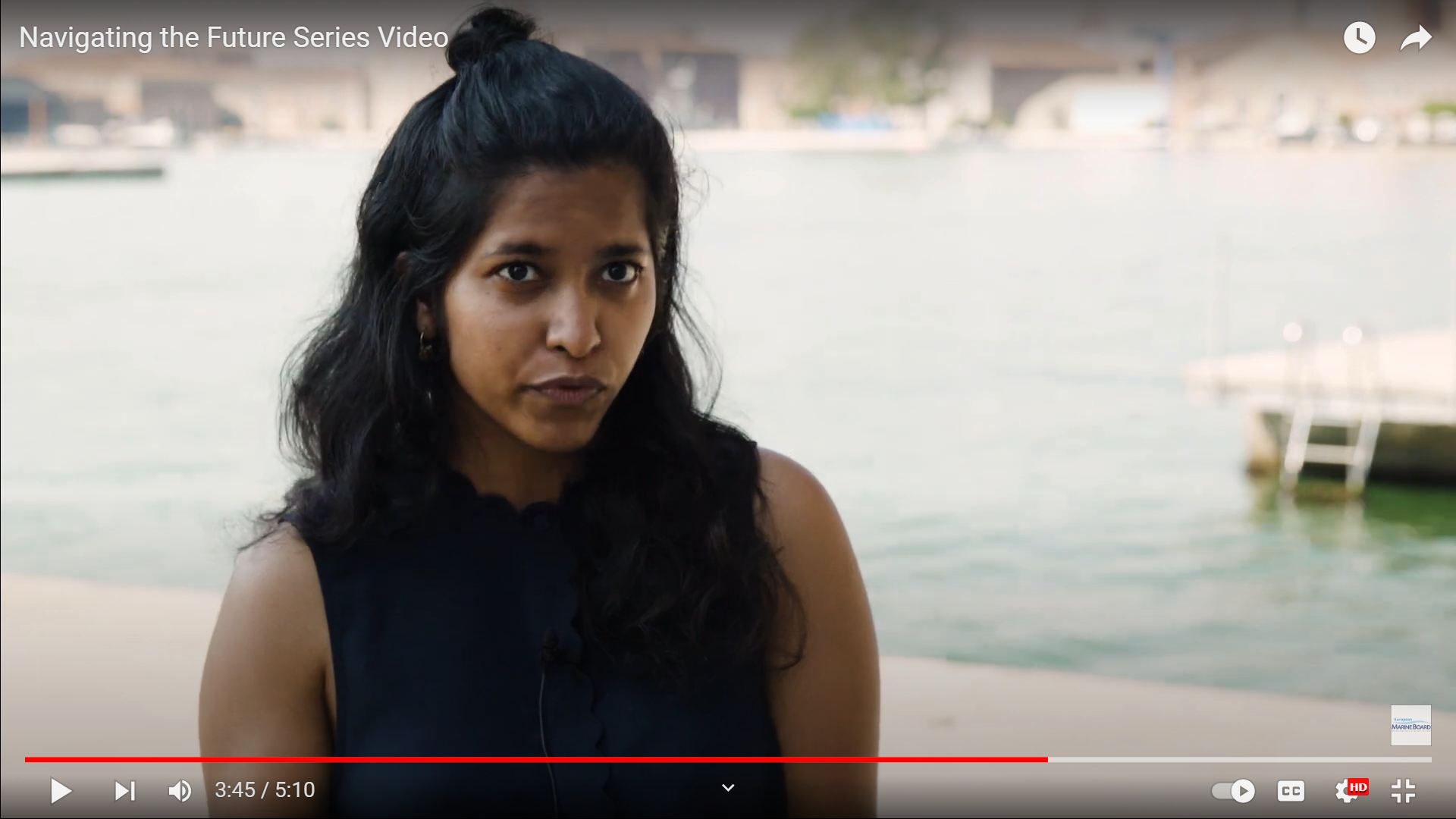 EMB #ThirdThursday Science Webinar, 16 March 2023
8th EMB Forum on Supporting the Ocean Decade in Europe
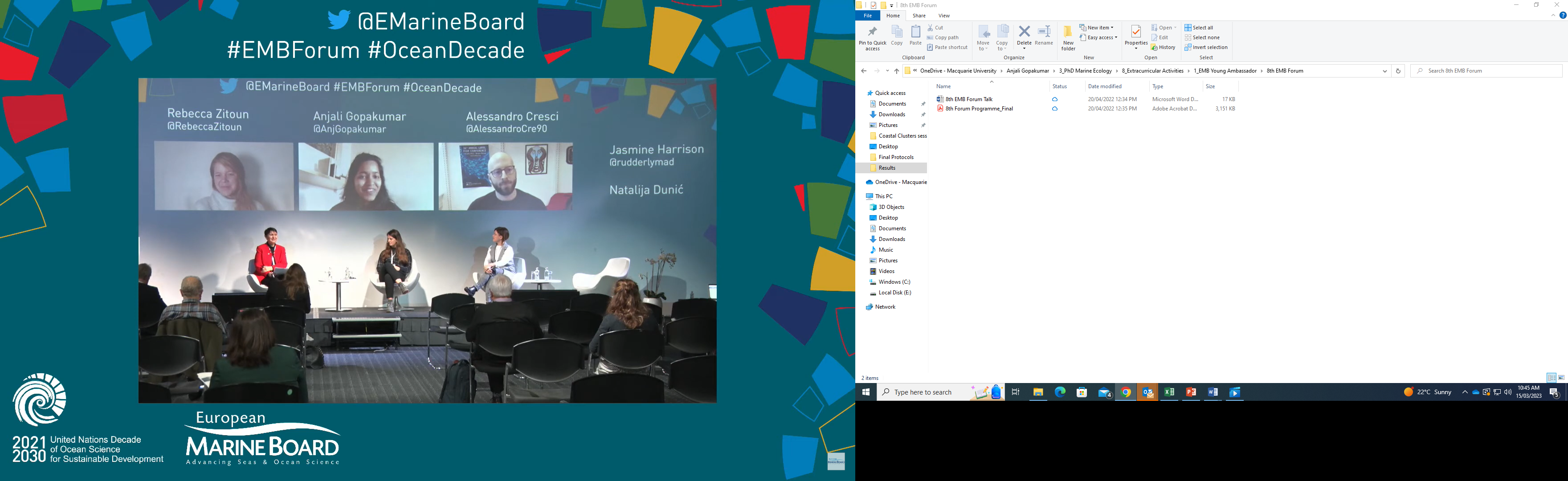 EMB #ThirdThursday Science Webinar, 16 March 2023
Interviewing the artists from EMB’s EMBracing the Ocean Artist-in-Residence programme programme
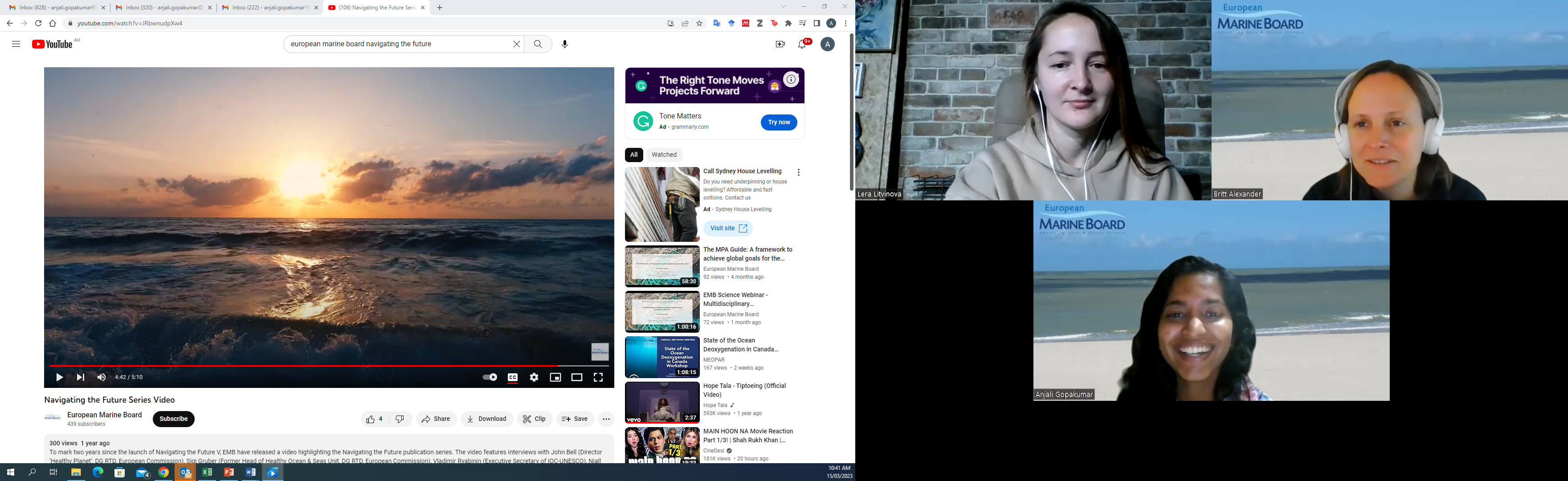 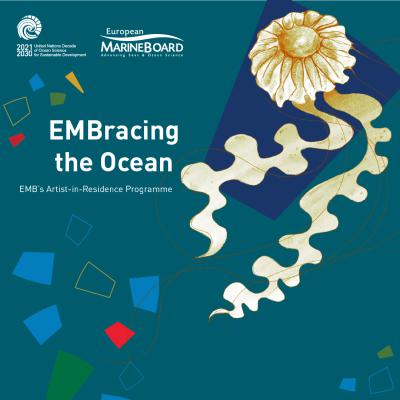 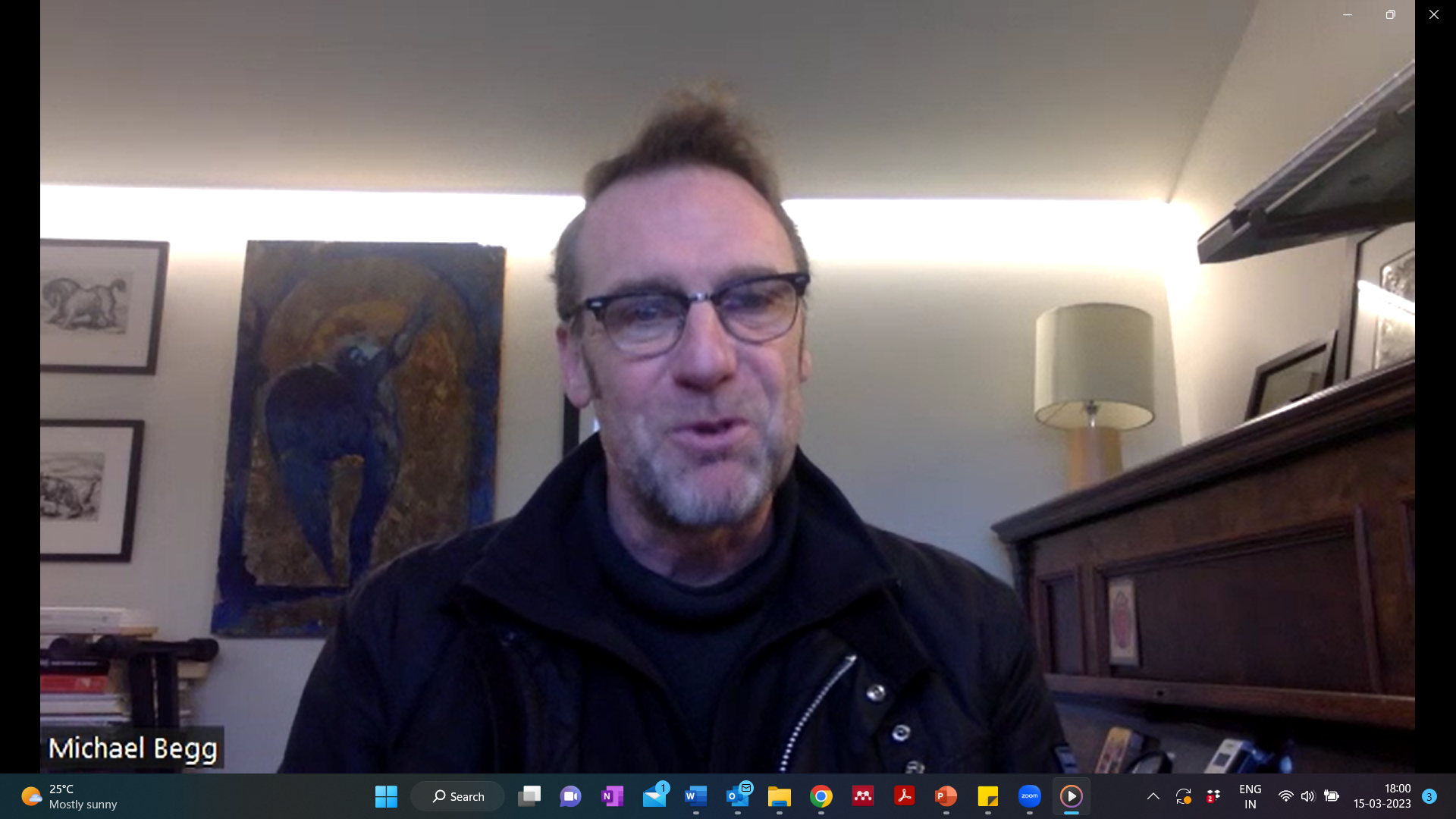 EMB #ThirdThursday Science Webinar, 16 March 2023
Part 3: Managing commitments- ECOP’s perspective
Finding my footing
Lessons and Tools
What would I have changed?
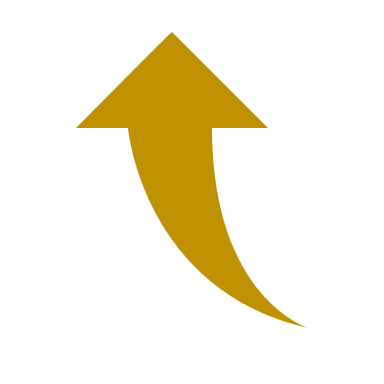 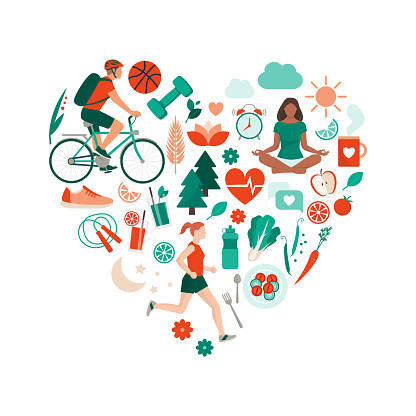 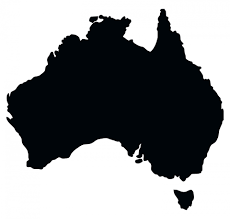 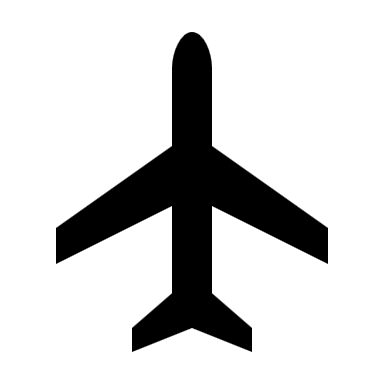 Could not have done much differently, but would have been more accepting of myself and my limits
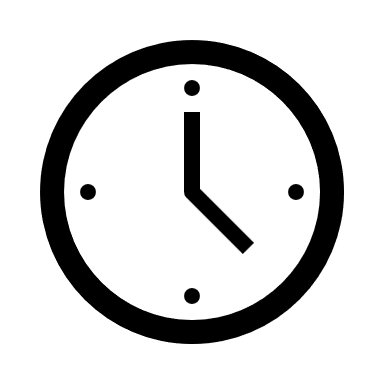 EMB #ThirdThursday Science Webinar, 16 March 2023
[Speaker Notes: -Move to Australia- came with its own set of challenges- navigating a new university, new rules, new lab group etc while continuing to do your phd
-	New sets of admin, repeat of study site selection, inductions etc

-	Time difference- EMB has been extremely accommodating of the time zone differences, but it still was a challenge to be focused after a full day of work]
Part 3: Managing commitments- ECOP’s perspective
Time Management
Lessons and Tools
What would I have changed?
PRIORITIZE!
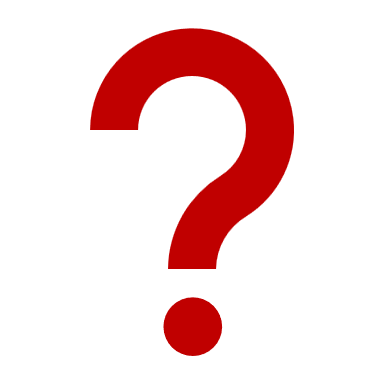 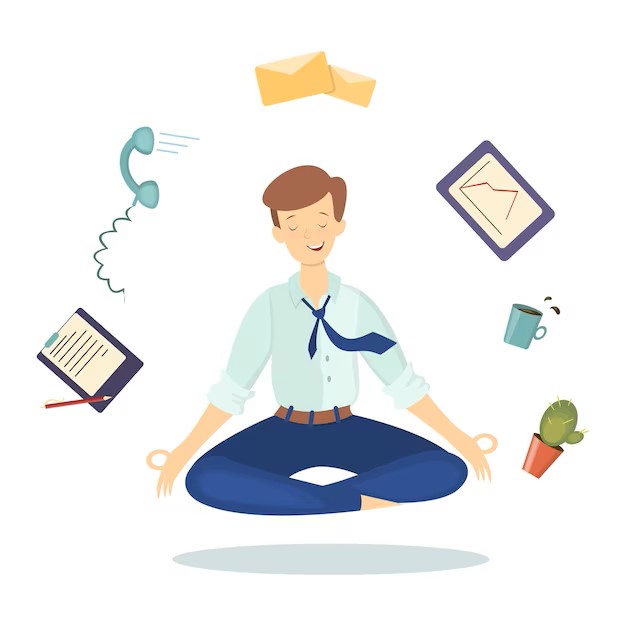 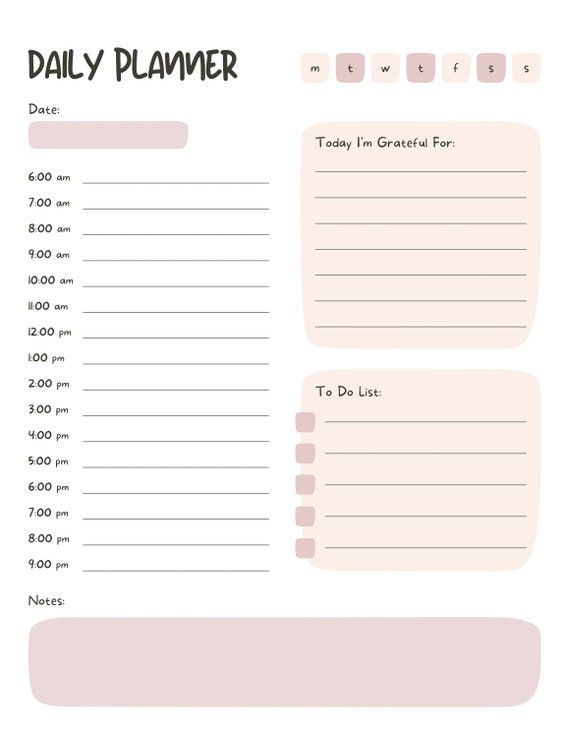 Dedicated time for EMB emails
Dedicated specific time and days for EMB focused work
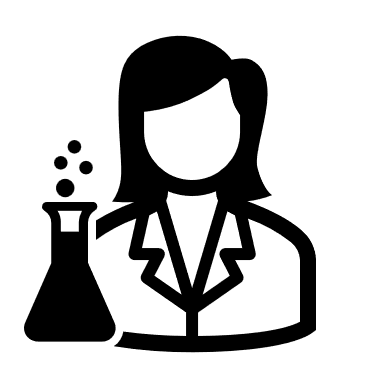 EMB #ThirdThursday Science Webinar, 16 March 2023
[Speaker Notes: -Move to Australia- came with its own set of challenges- navigating a new university, new rules, new lab group etc while continuing to do your phd
-	New sets of admin, repeat of study site selection, inductions etc

-	Time difference- EMB has been extremely accommodating of the time zone differences, but it still was a challenge to be focused after a full day of work]
Part 3: Managing commitments- ECOP’s perspective
(Reluctantly) Saying No
Lessons and Tools
What would I have changed?
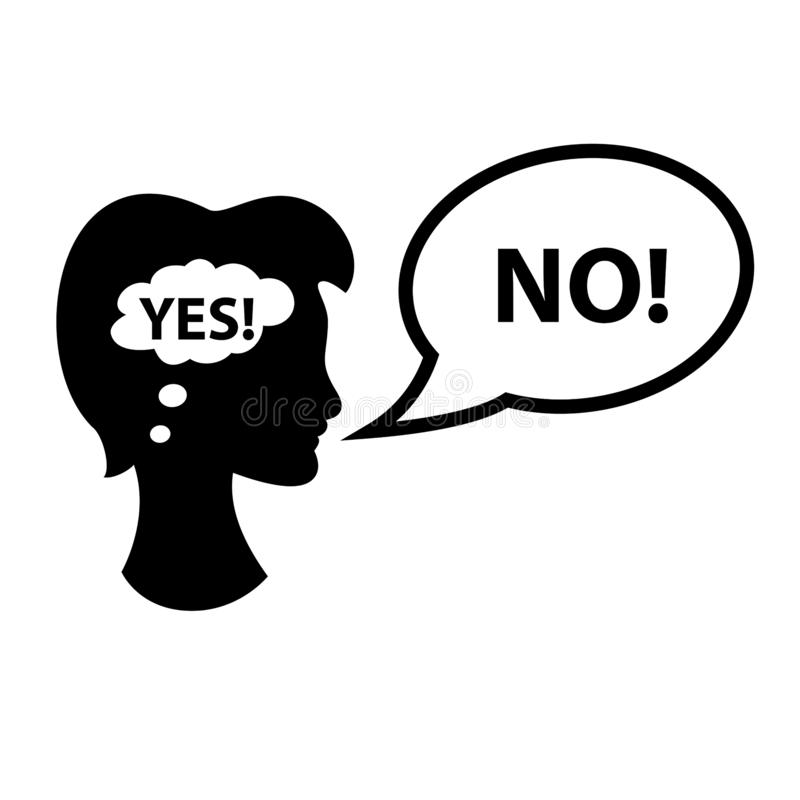 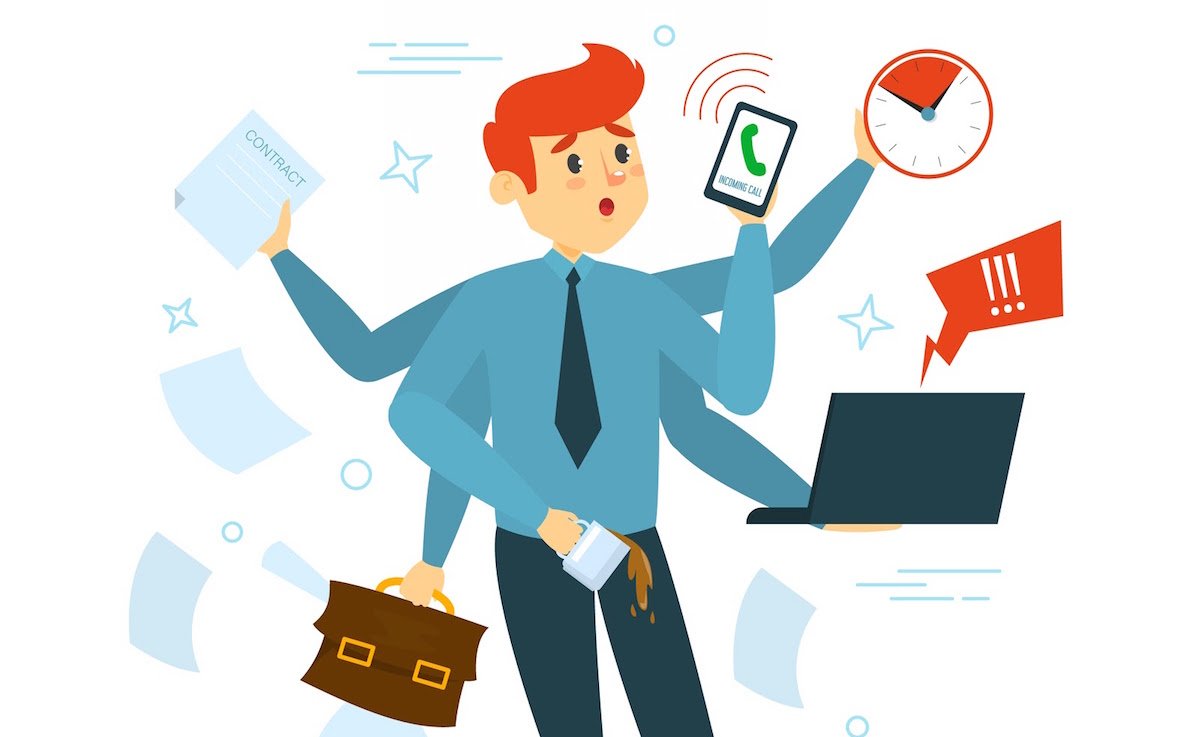 Dedicated strict time for EMB activities
Dedicated workspace for EMB work
Regularly tracked my progress
Could not give my 100% to EMB activities
Only do what is possible!
EMB #ThirdThursday Science Webinar, 16 March 2023
[Speaker Notes: -Move to Australia- came with its own set of challenges- navigating a new university, new rules, new lab group etc while continuing to do your phd
-	New sets of admin, repeat of study site selection, inductions etc

-	Time difference- EMB has been extremely accommodating of the time zone differences, but it still was a challenge to be focused after a full day of work]
Part 4: Key takeaways from EMB Ambassadorship
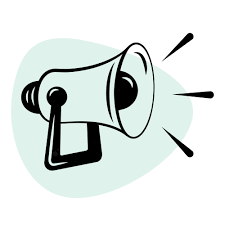 Take every opportunity to communicate your science

Important to know all relevant policies for your science

Important for ECOPs to know science communication tools

Networking and collaboration with peers
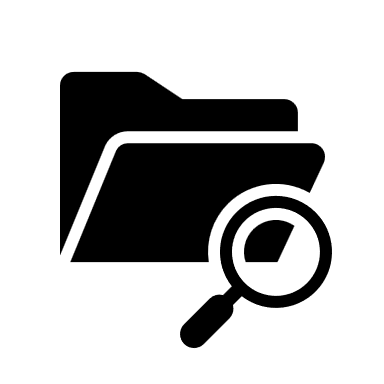 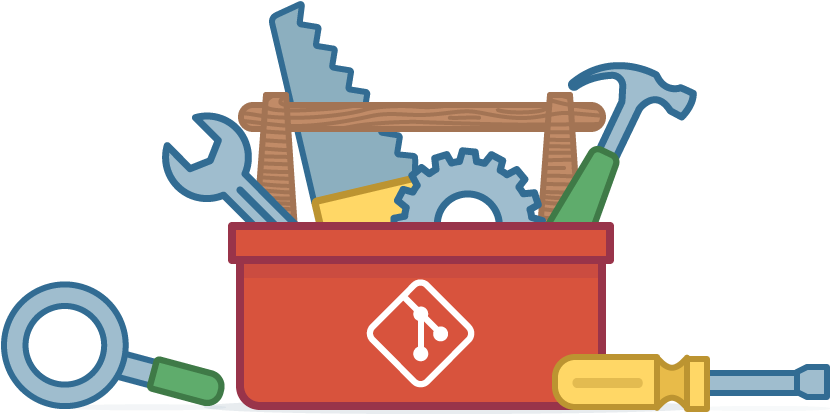 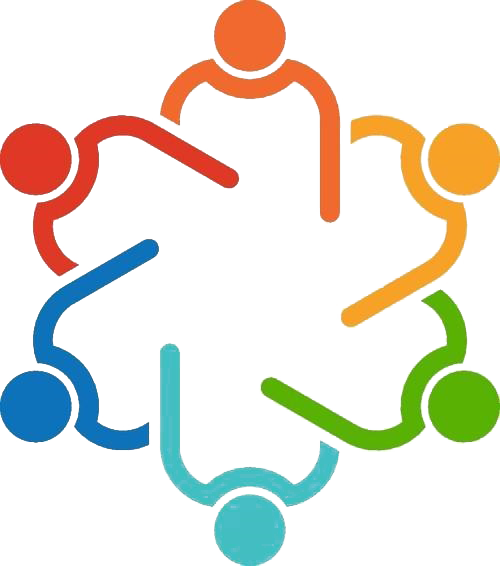 EMB #ThirdThursday Science Webinar, 16 March 2023
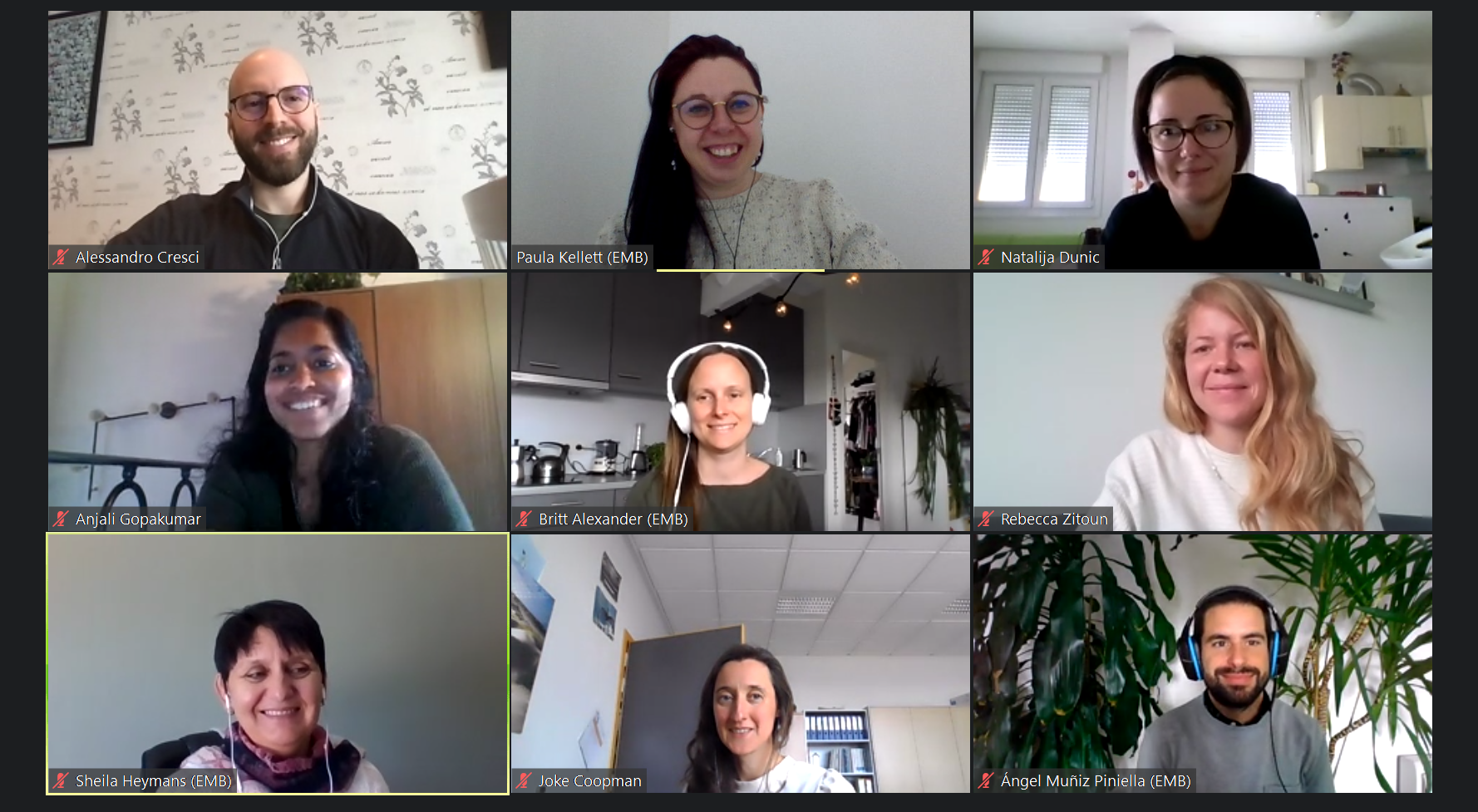 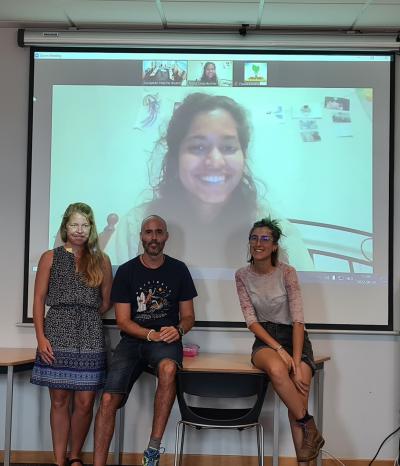 Thank you for listening!
EMB #ThirdThursday Science Webinar, 16 March 2023